2020 RCx Academy Week 6Assessing an Economizer
10 June 2020
A Few References That May be Helpful
Economizer Evaluation Checklist
https://www.av8rdas.com/economizer-evaluation-checklist.html
Economizer Stratification Video
https://www.av8rdas.com/economizer-stratification.html 
Economizer Stratification Blog Post
https://av8rdas.wordpress.com/2013/01/17/retrocommissioning-findings-economizer-mixed-air-plenum-stratificationoverview/ 
Pacific Energy Center Economizers; Design, Performance and Commissioning Issues Class Materials
https://www.av8rdas.com/pacific-energy-center-design-performance-and-commissioning-issues-classes.html#Economizers
For the Purposes of This Exercise:
The Hijend Hotel has been relocated to Sacramento California
That’s why Sacremento climate data has been provided
This makes the freezestat more important
Our Goals
Given:
The economizer evaluation checklist
Sacramento climate data
Field notes taken on the day in question
Current conditions
Foggy
Outdoor temperatures in the low 50’s°F
A full Ball Room that appears to be holding the 72°F/50% RH target
An AHU discharge temperature of 51°F
A wet cooling coil
The images that follow
Do the following
Evaluate the economizer in the context of an RCx/Ongoing Cx process
What would your next steps be?
Note that there may be some items you can not evaluate with the information you have been given
Identify what additional information you would like to see for the evaluation
Supporting Data
Economizer Evaluation Checklist
Bin plot for Sacramento on a psych chart
Bin data for Sacramento
Sacramento TMY3 file
Field notes from a temperature and velocity traverse that was taken
The control system logic for the discharge temperature control process
The images that follow
Economizer/Mixed Air Section Plan View
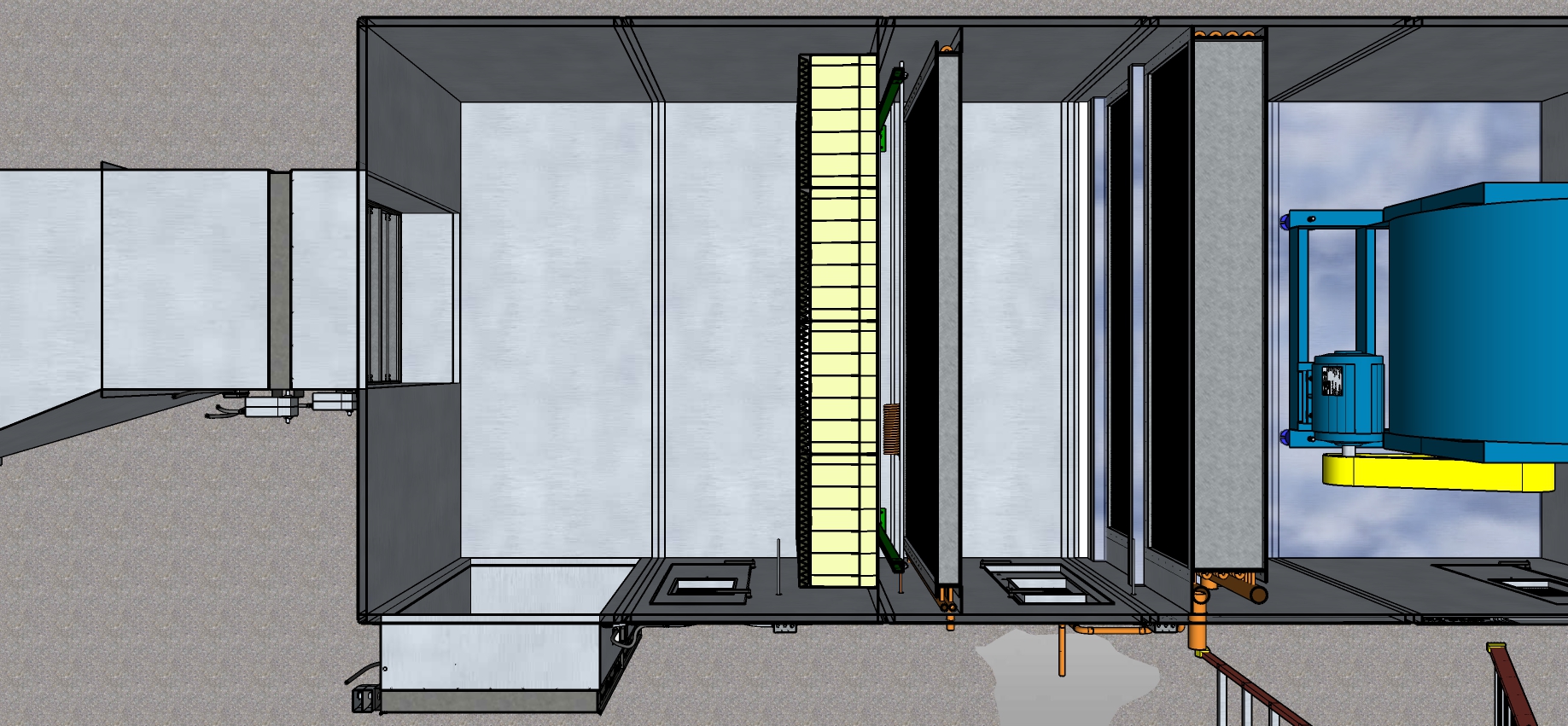 Equipment Overview
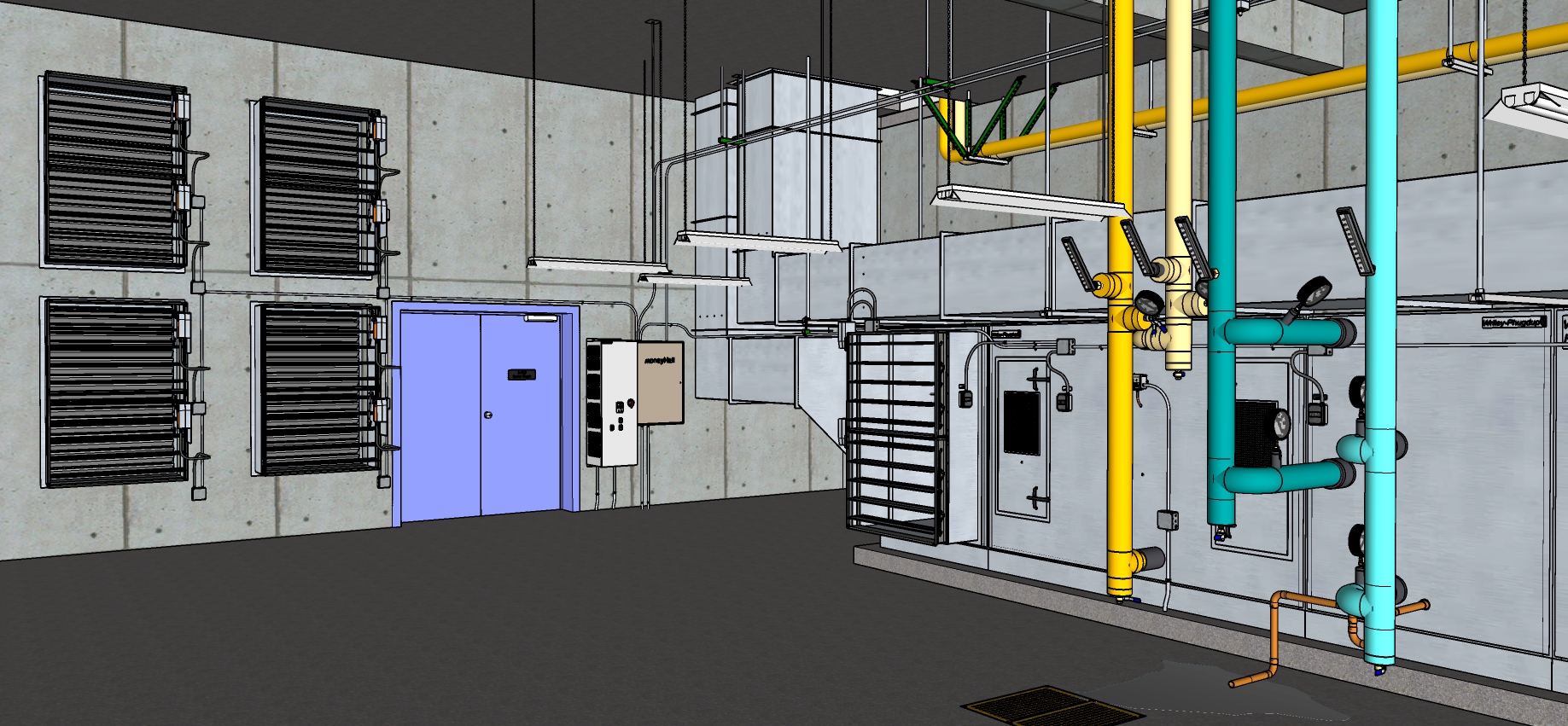 Equipment Overview
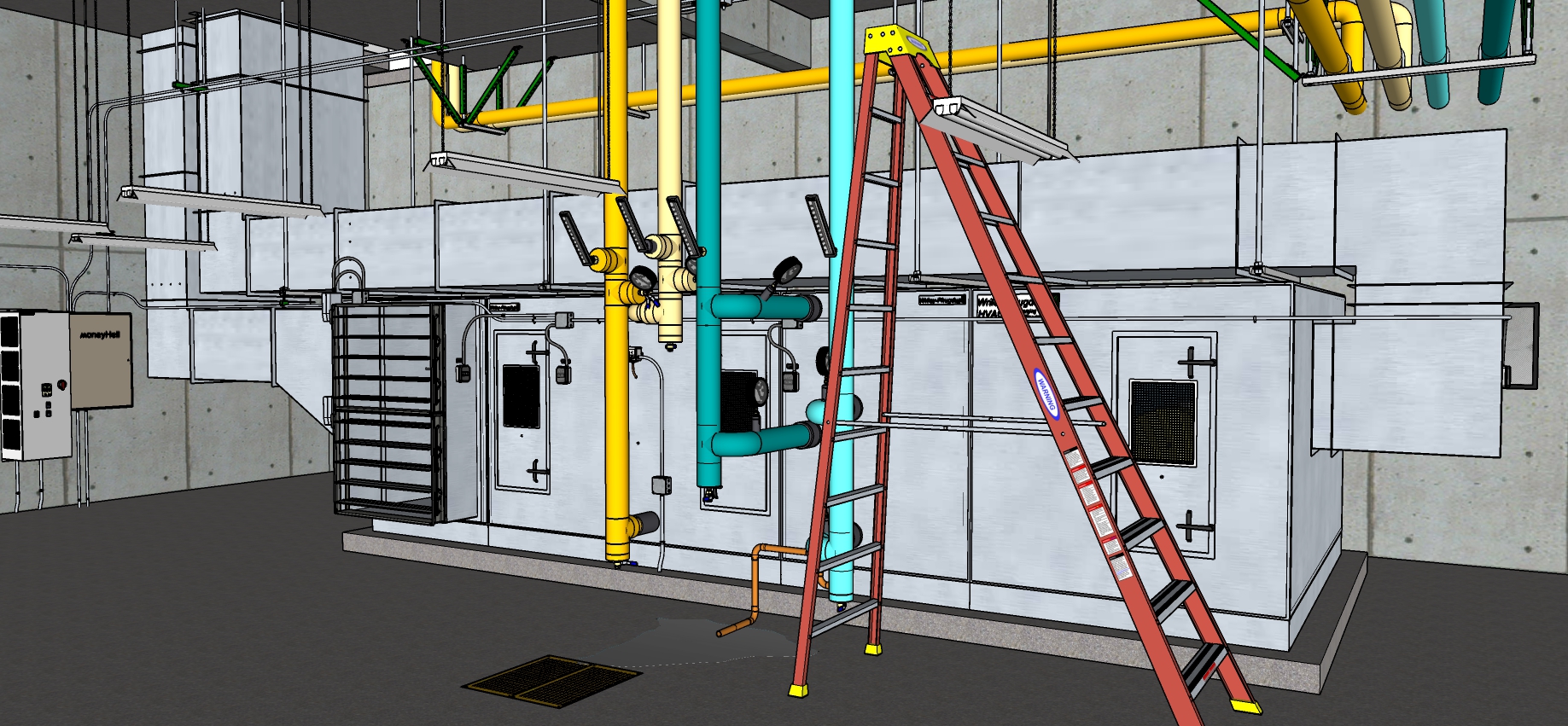 Equipment Overview
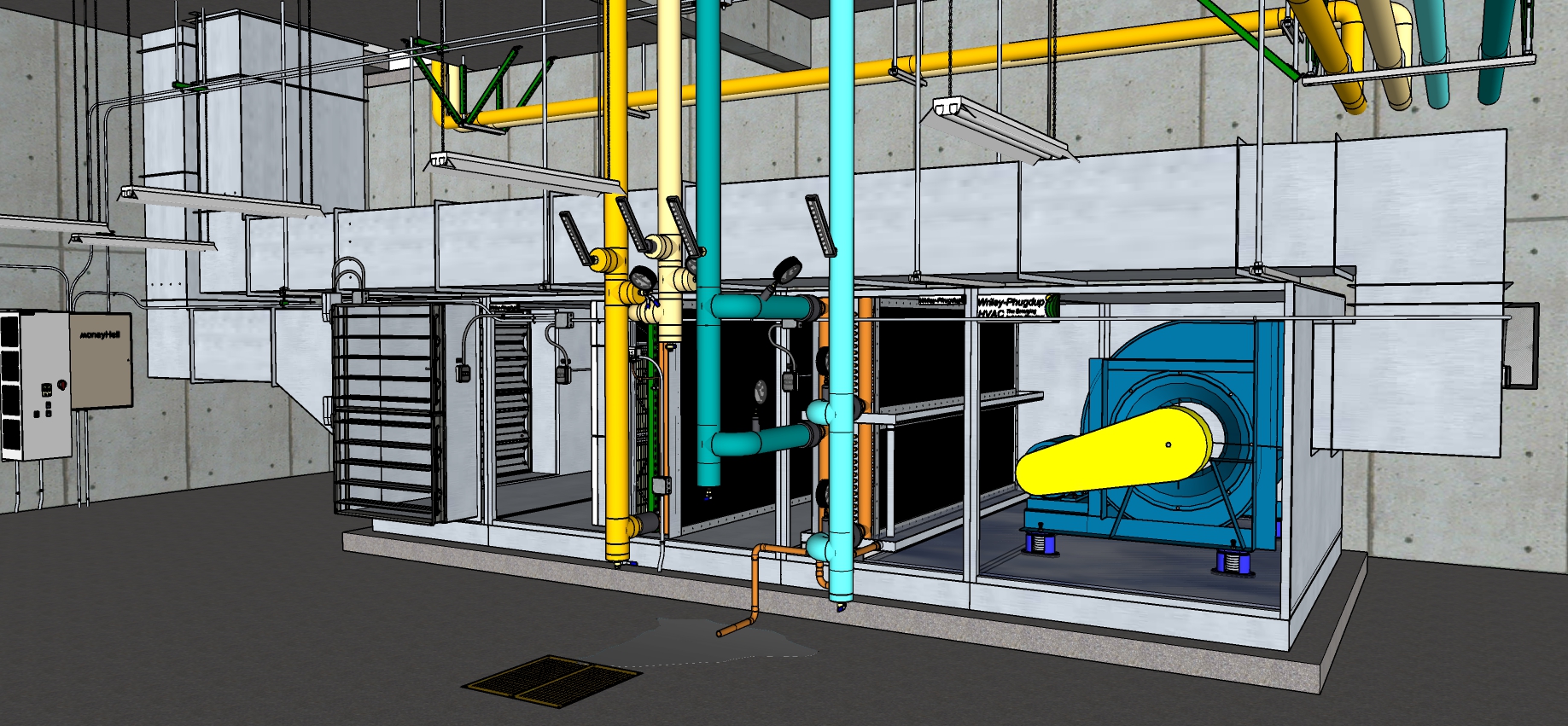 Filter Bank
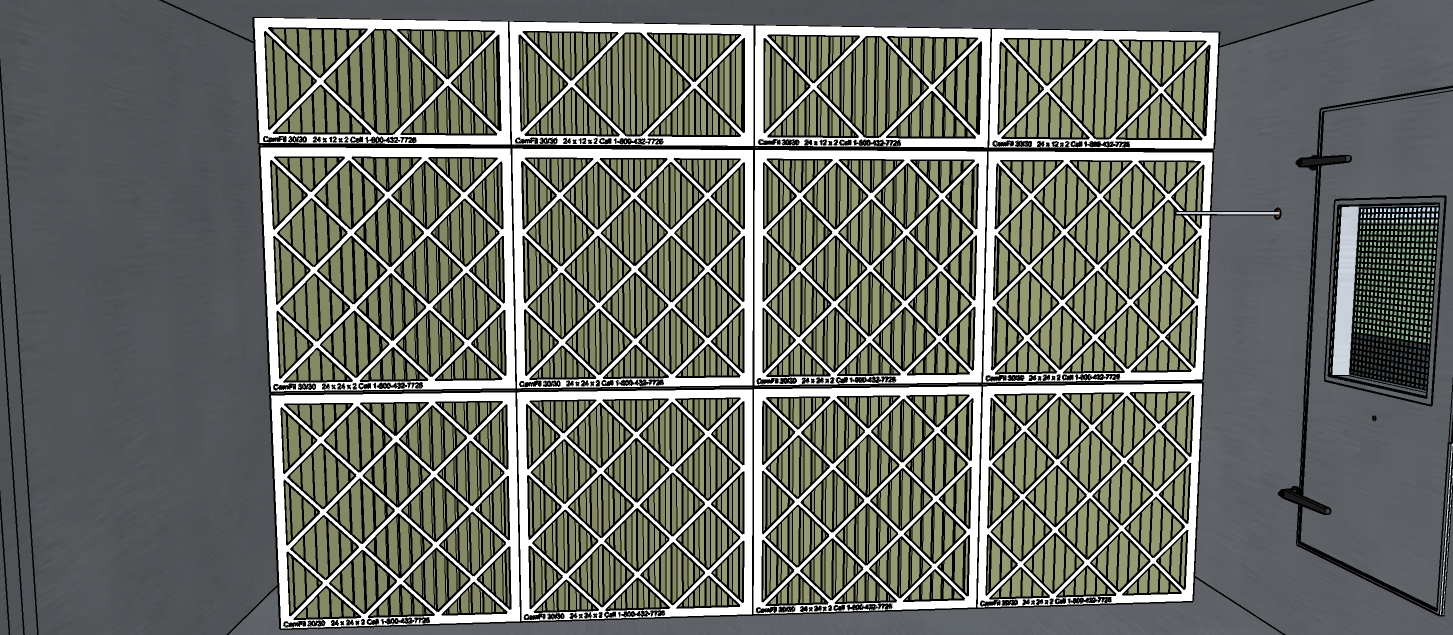 Filter Detail
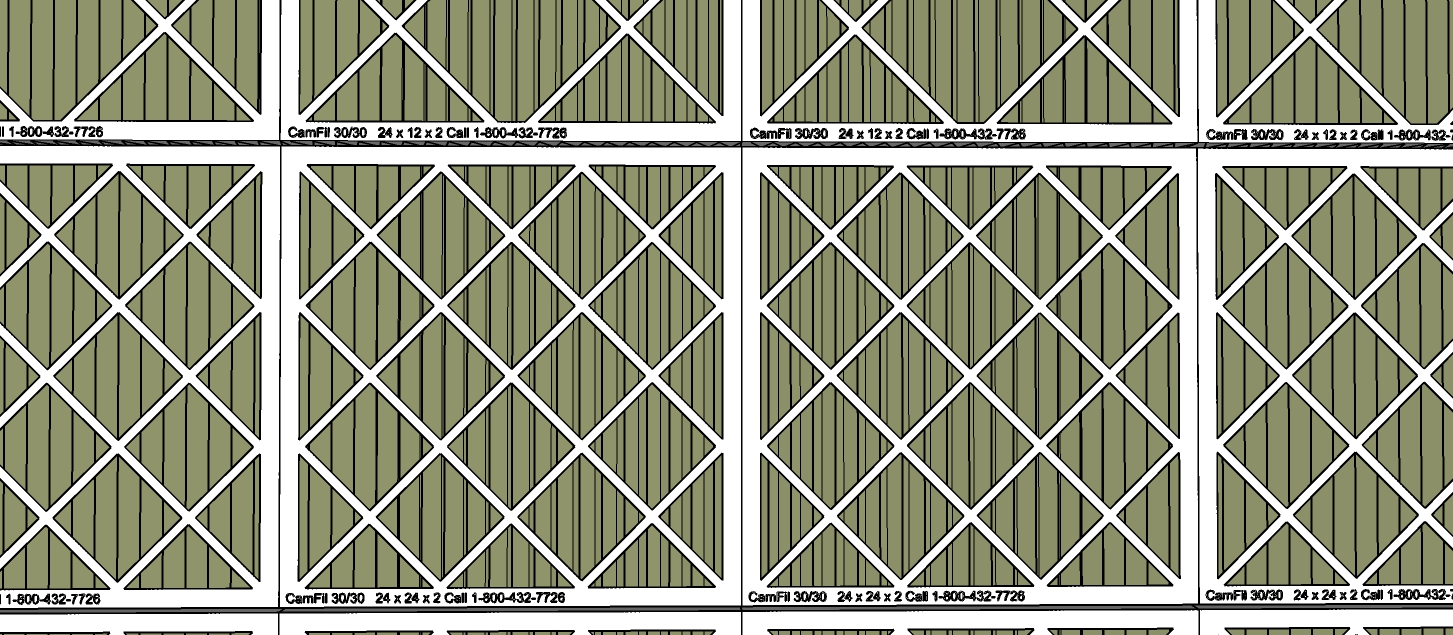 Mixed Air Plenum Overview
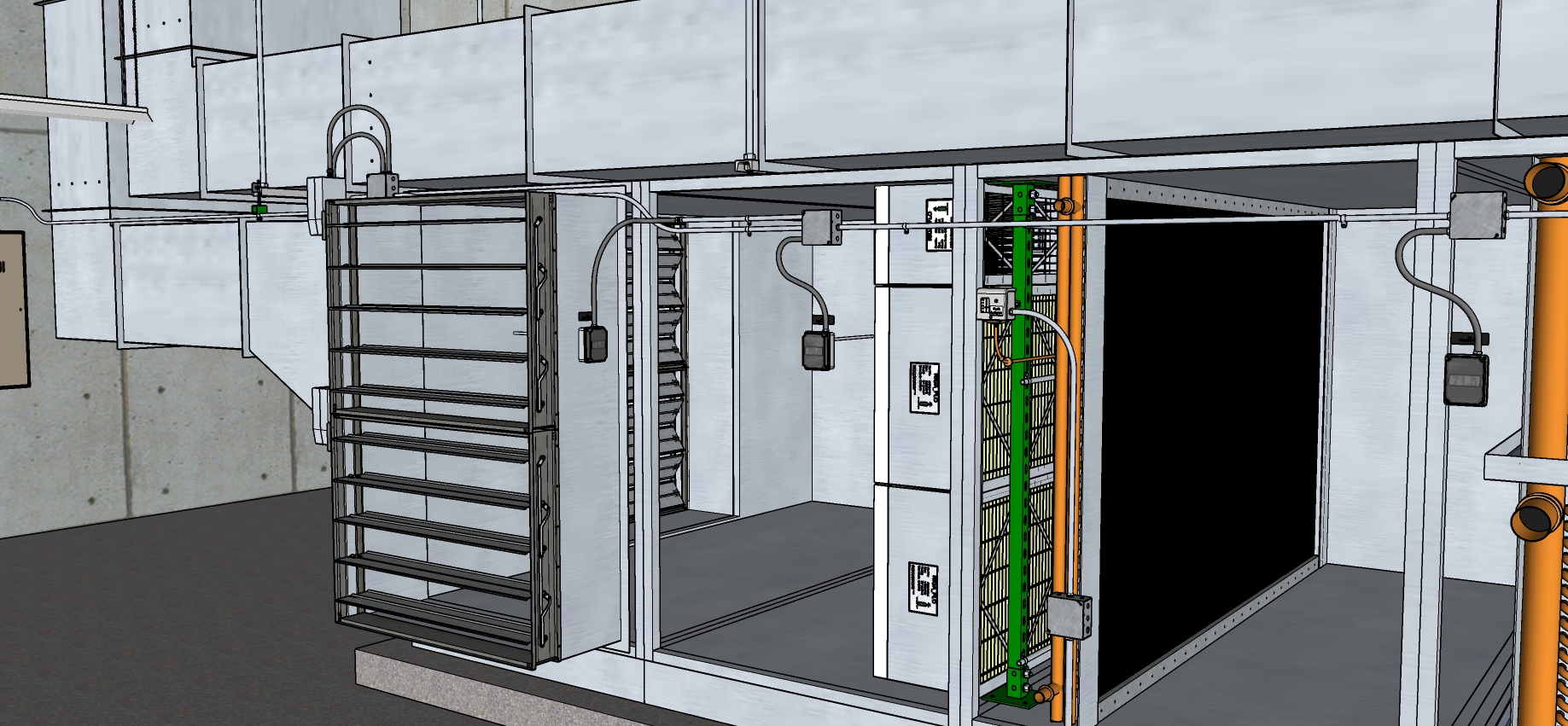 Mixed Air Plenum Overview – Heating Coil Hidden
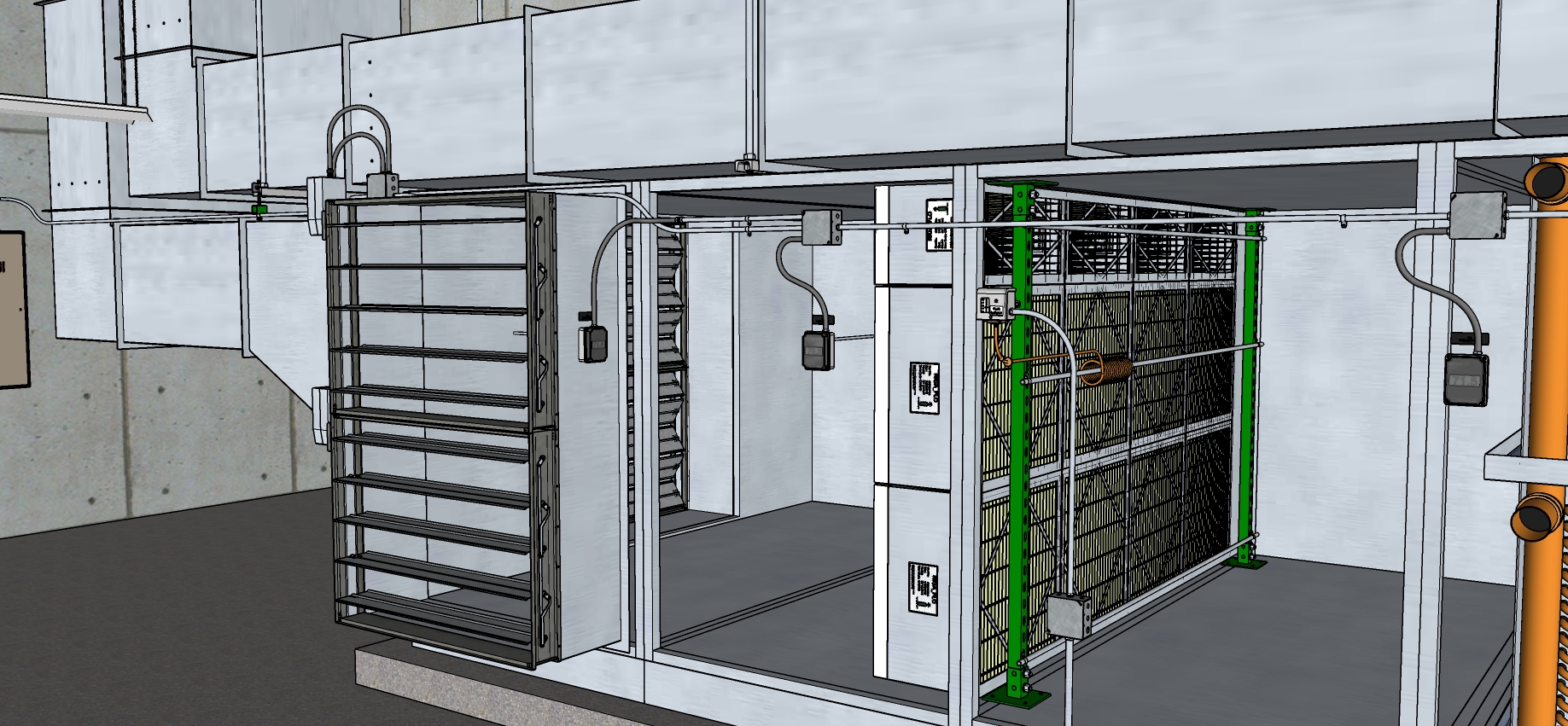 Outdoor Air Temperature Sensor
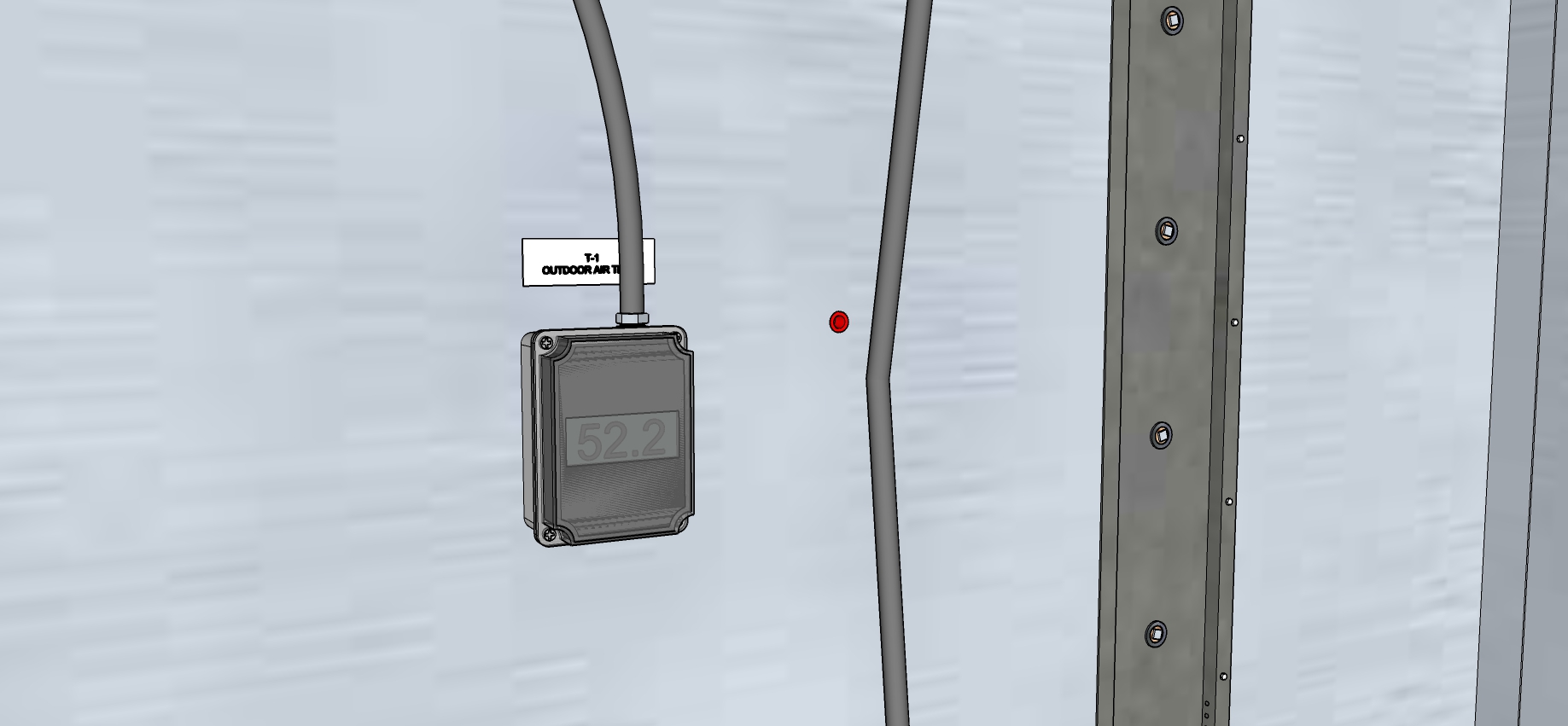 Return Air Temperature Sensor
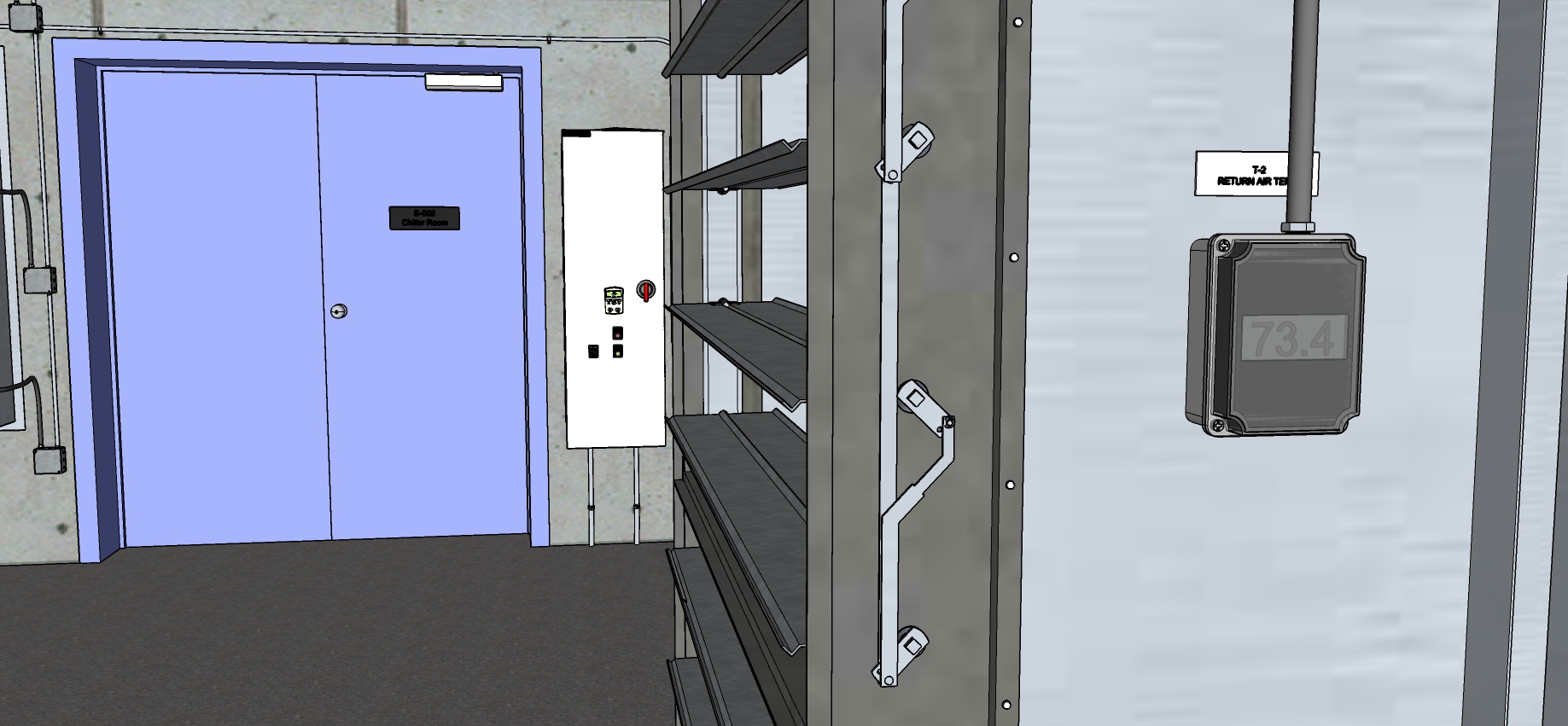 Return Air Temperature Sensor
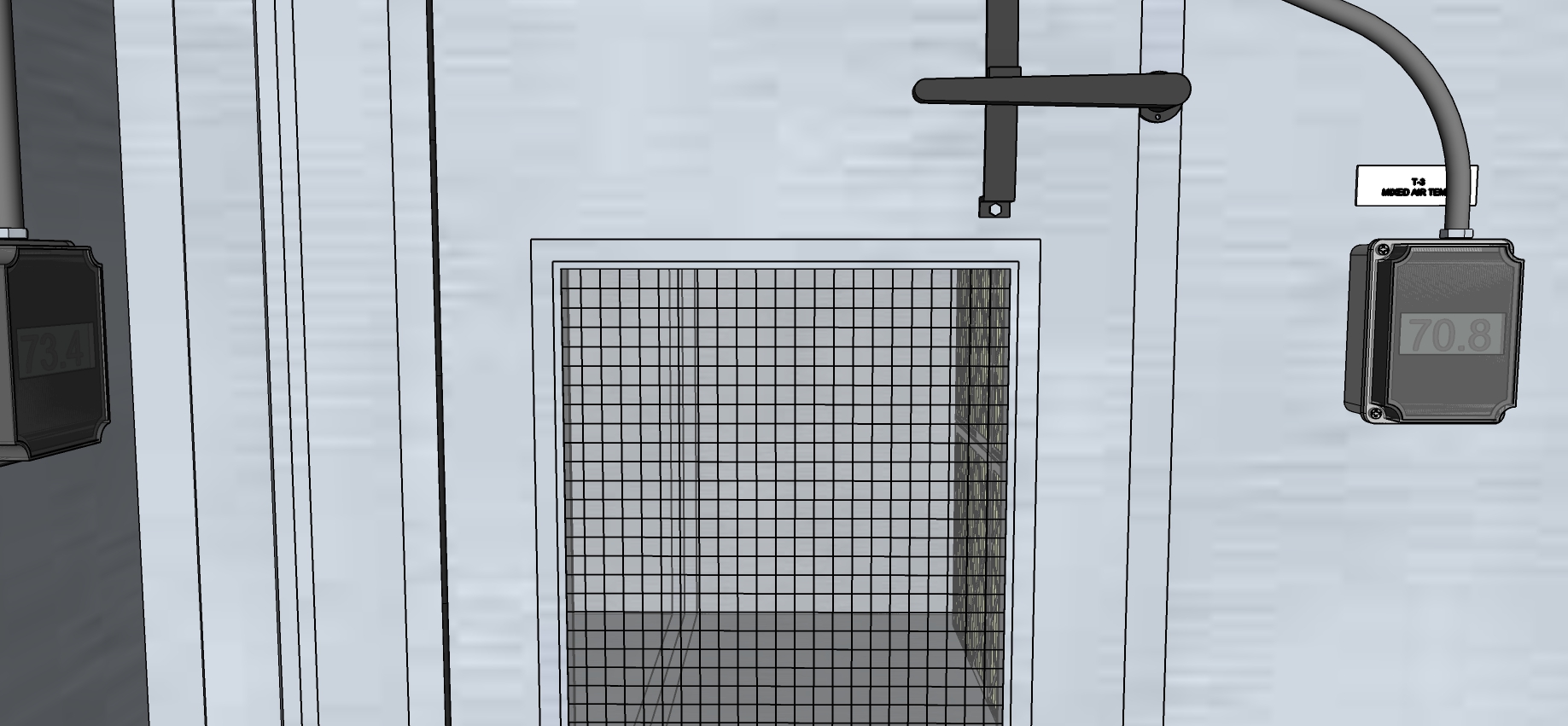 Dampers Viewed from Actuator Side
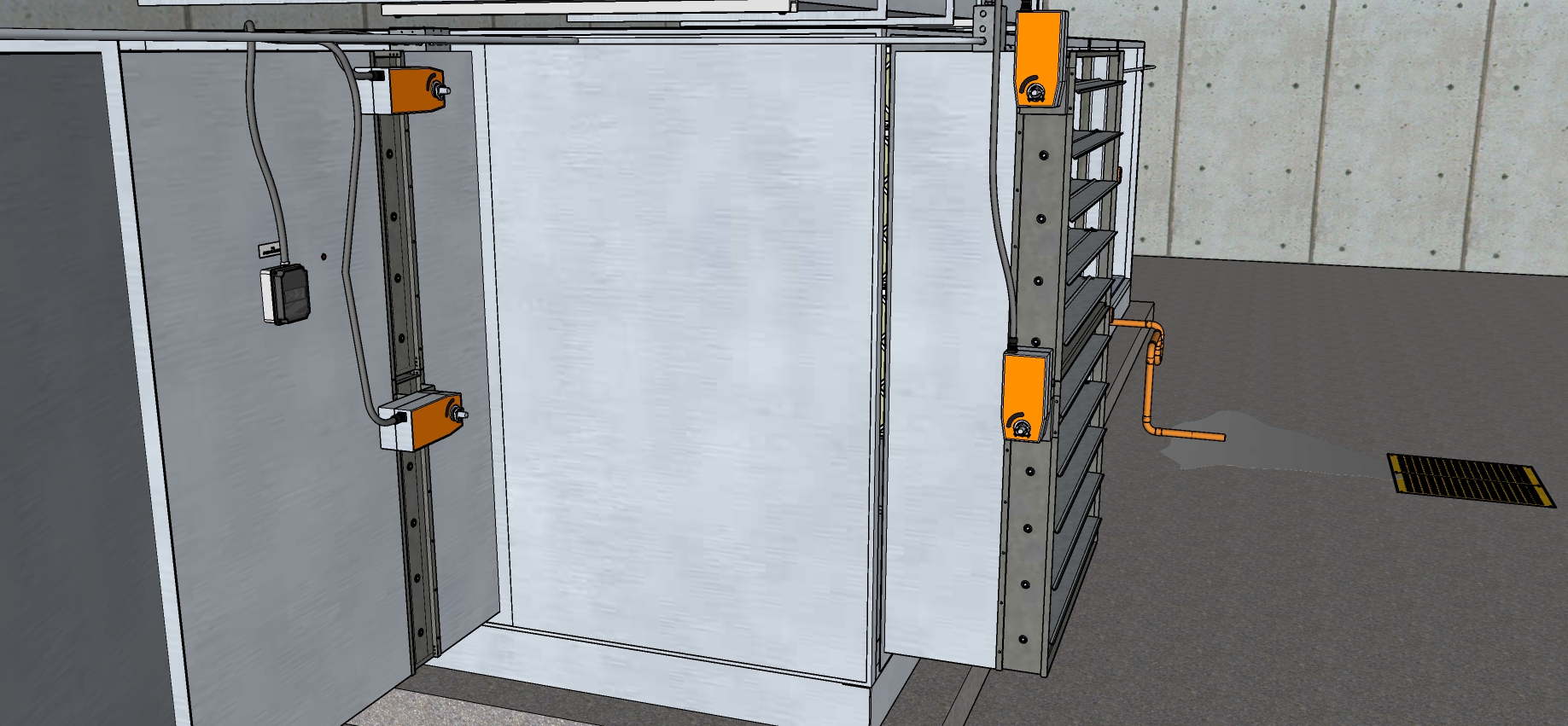 Outdoor Air Damper from Inside the OA Duct
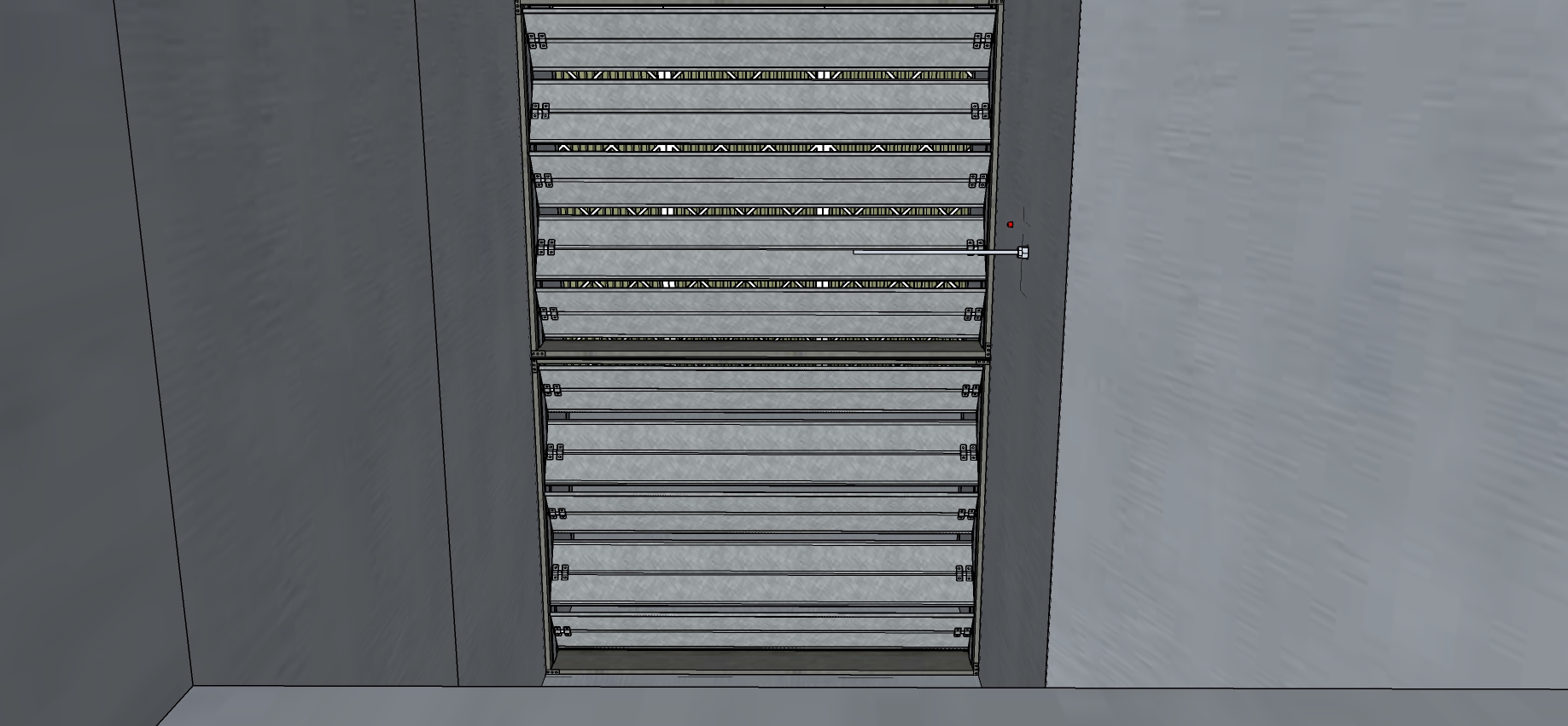 Outdoor Air Damper Blade Close-up
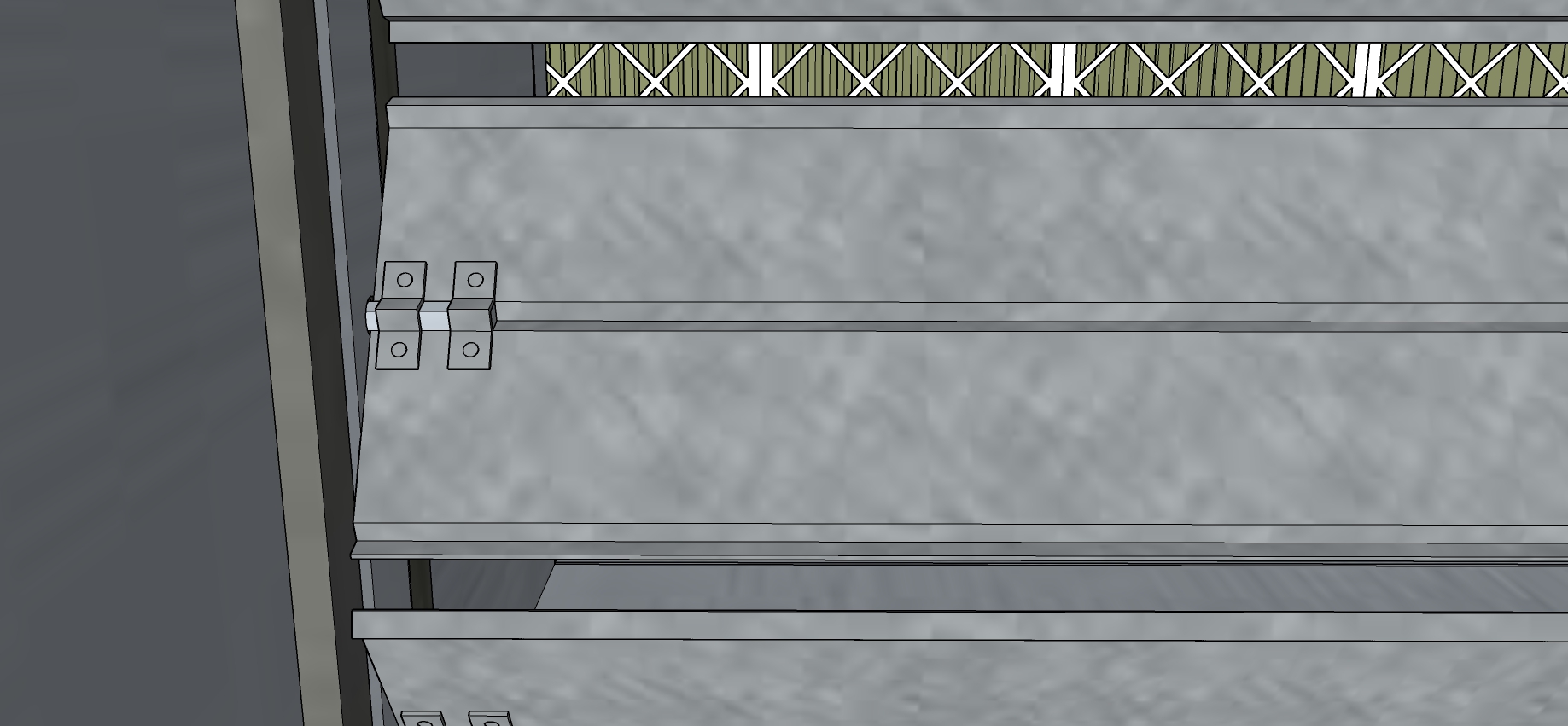 Return Air Damper Blade Close-up
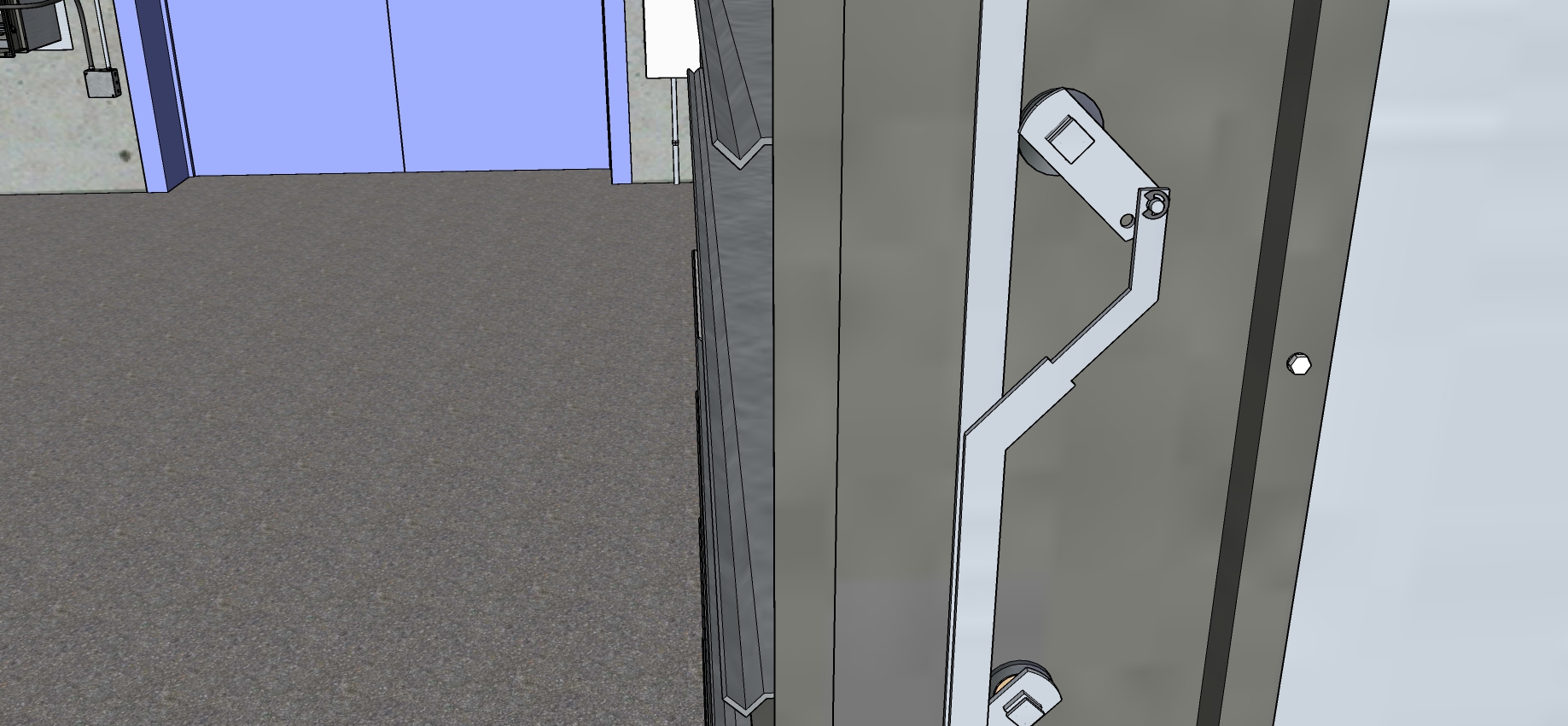 Relief Dampers - Overview
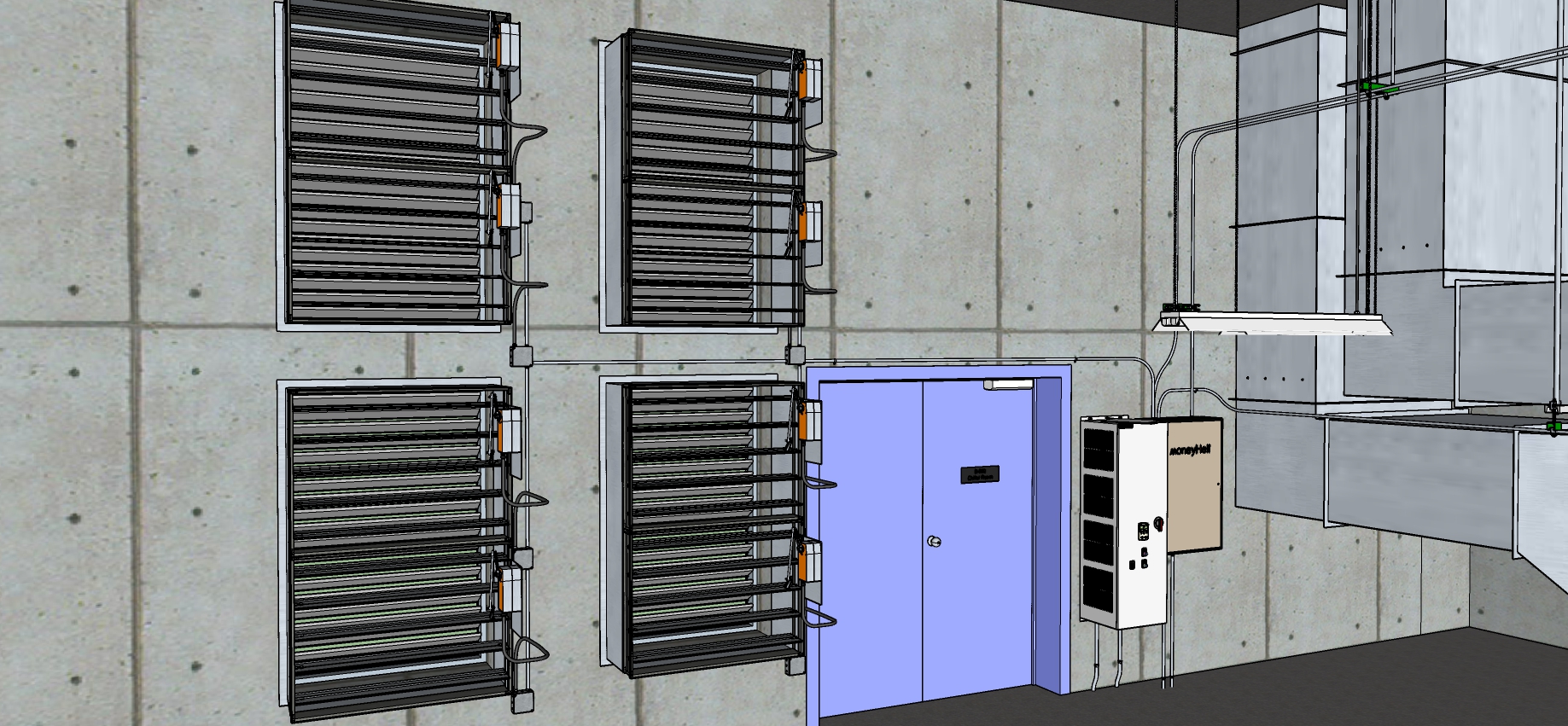 Relief Dampers – Close-up
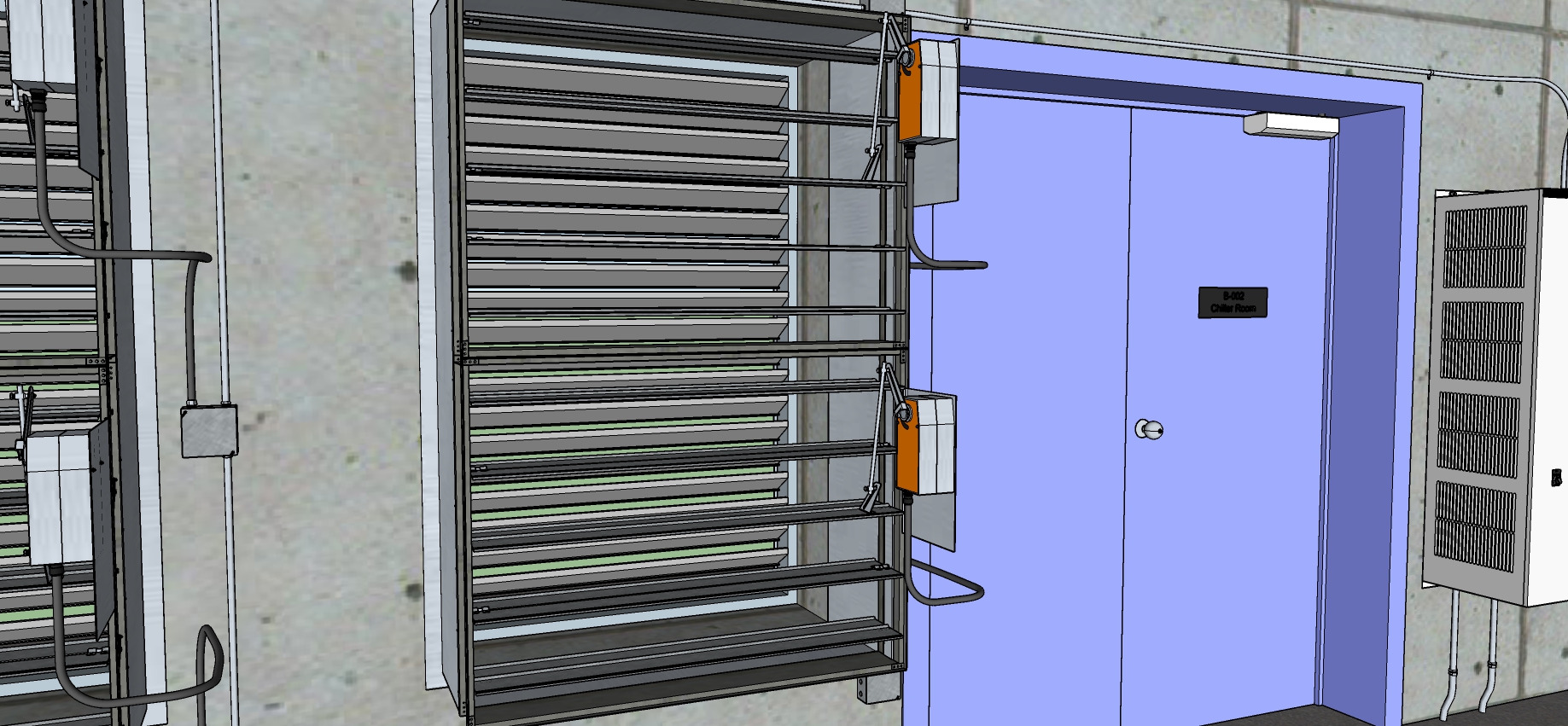 Relief Dampers – Actuator and Blade Close-up
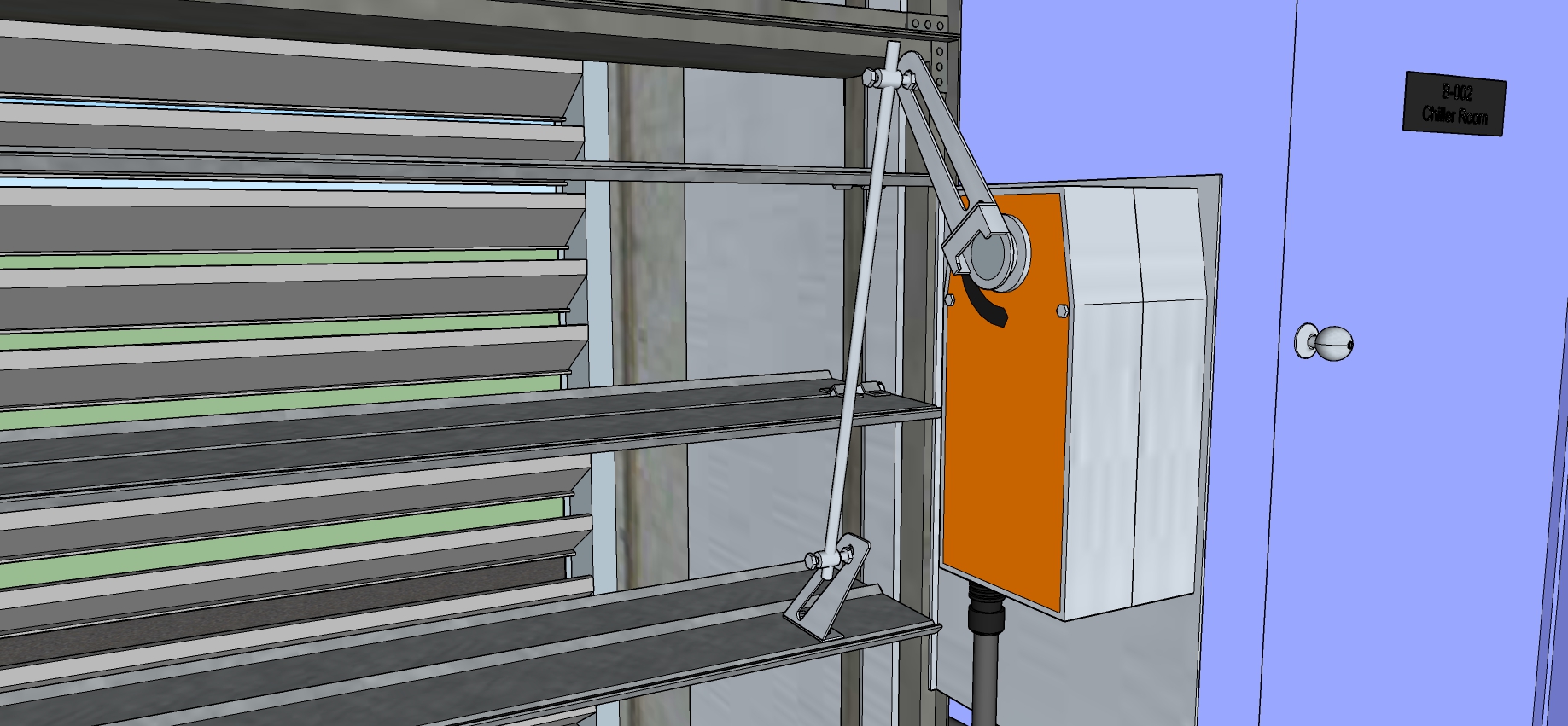 Return Air Damper Measurements - Overview
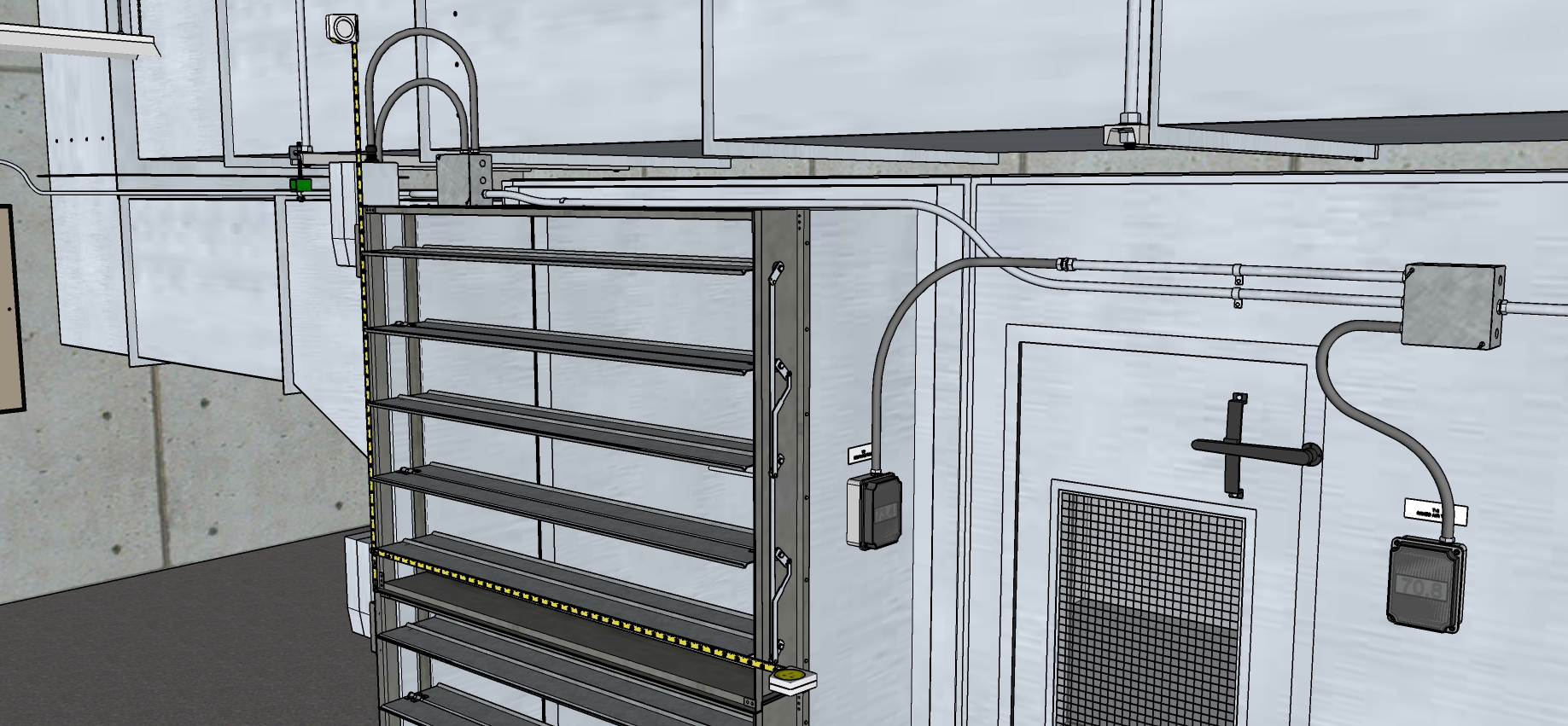 Return Air Damper Measurements - Height
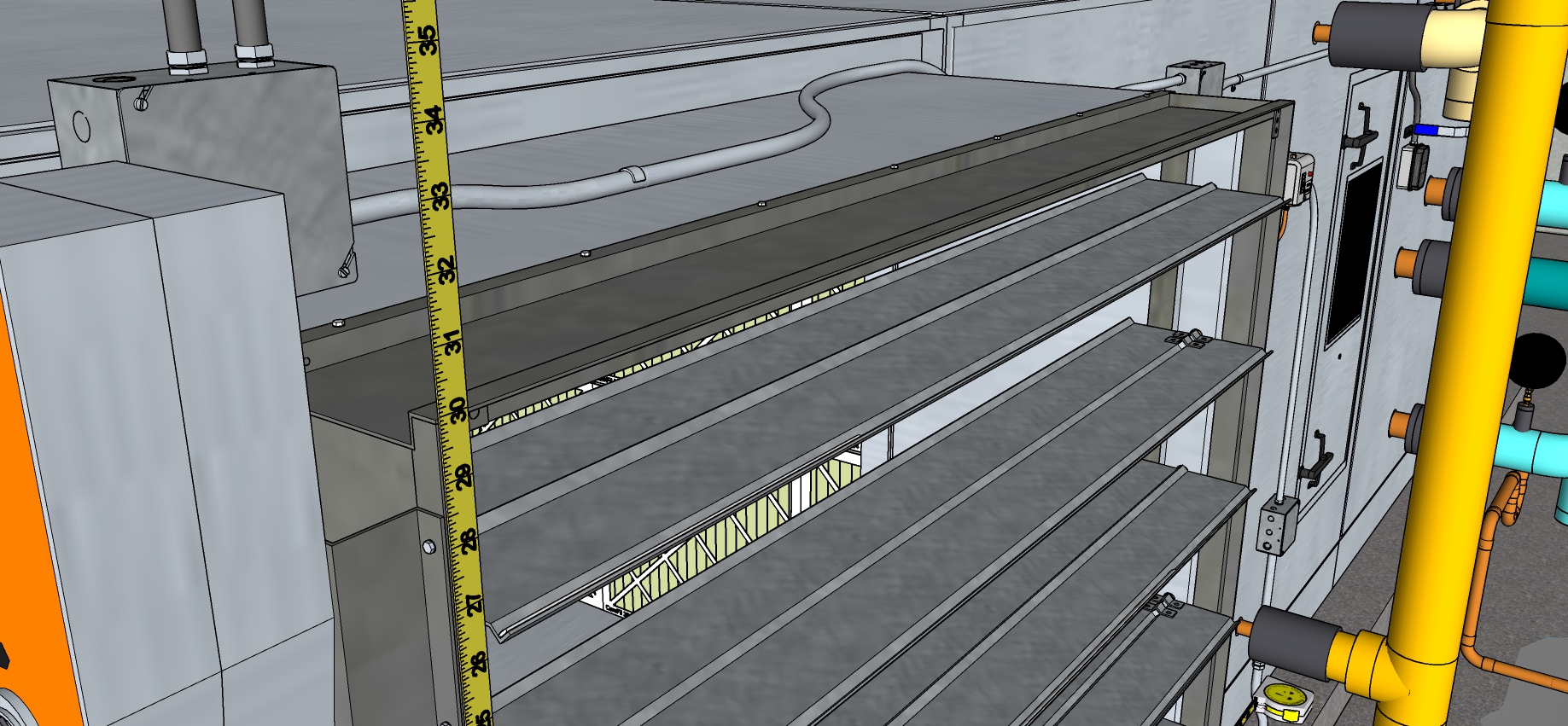 Return Air Damper Measurements - Width
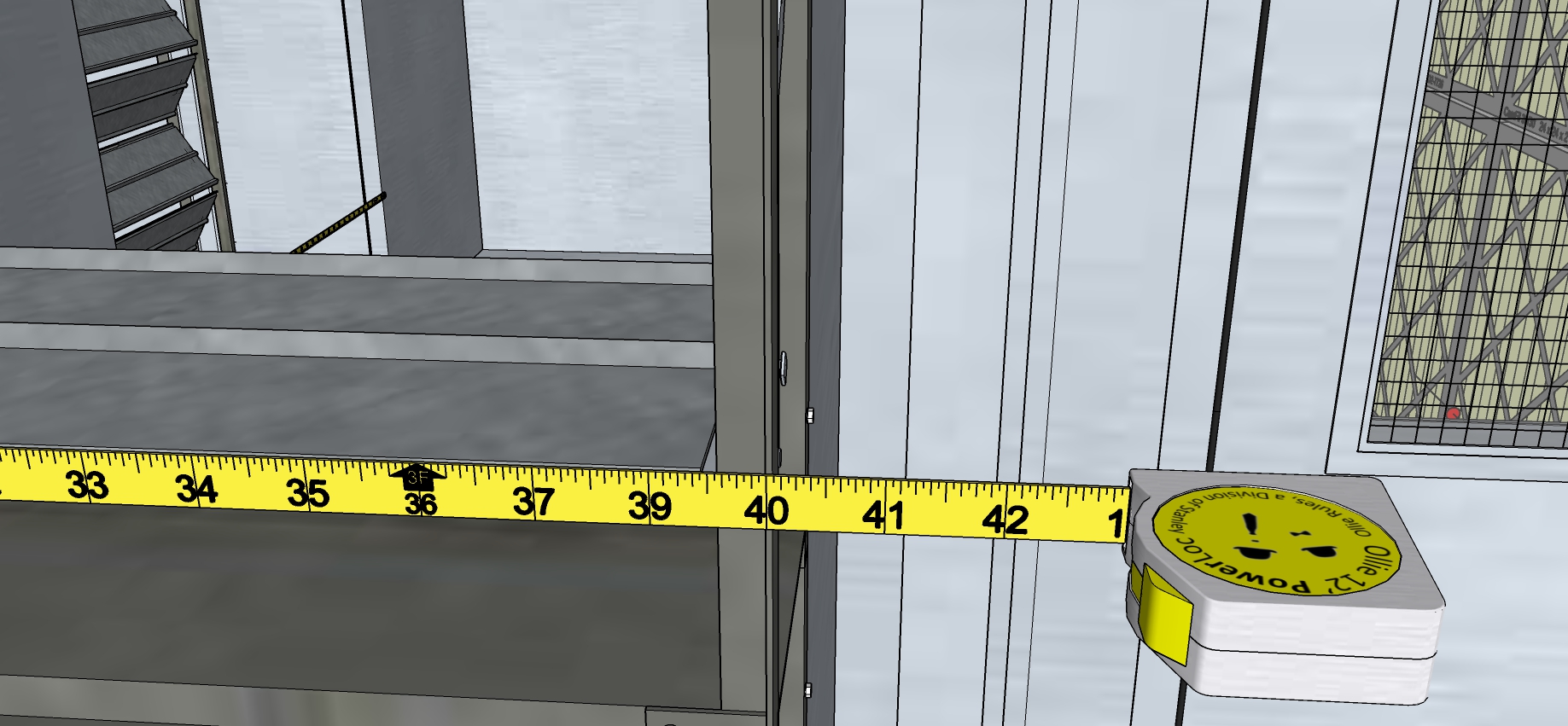 Outdoor Air Damper Measurements - Overview
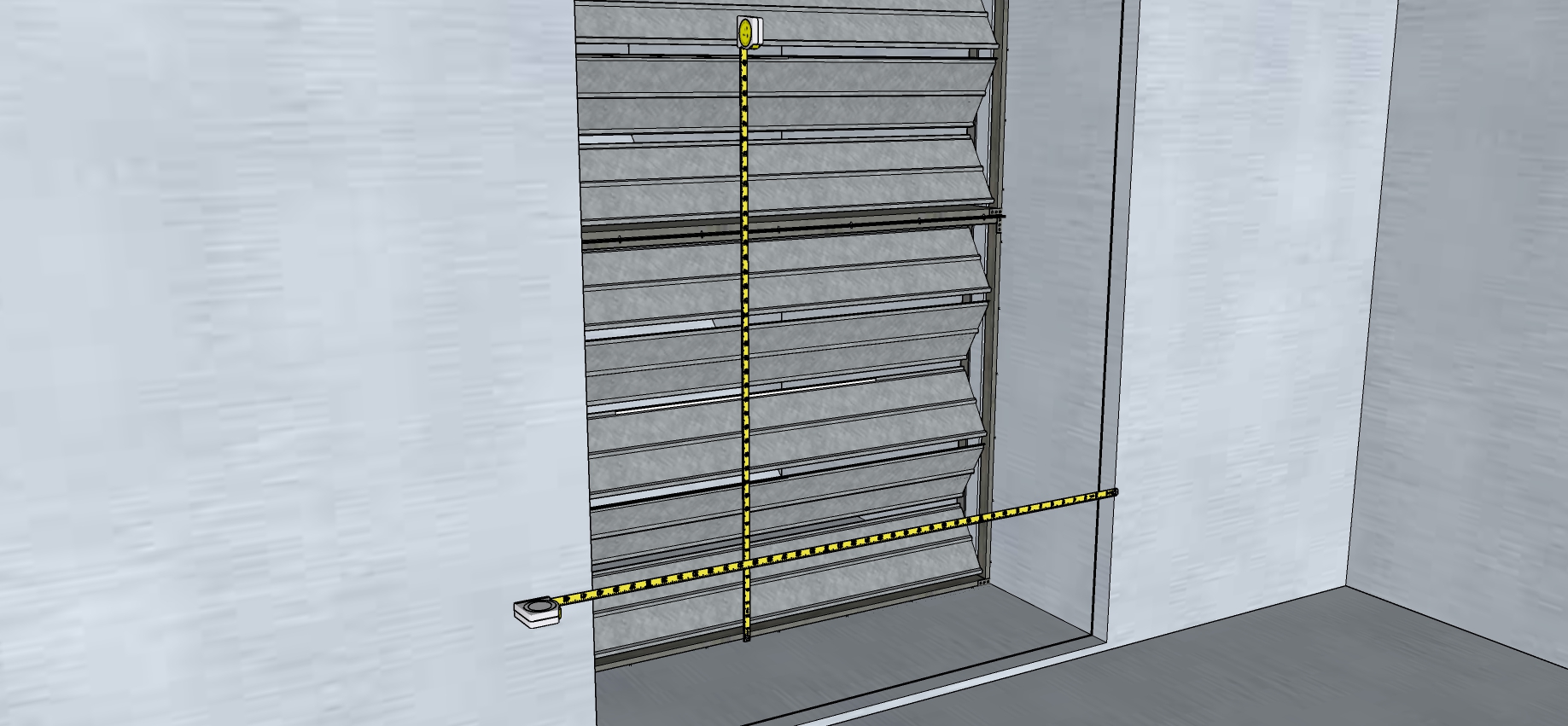 Outdoor Air Damper Measurements - Height
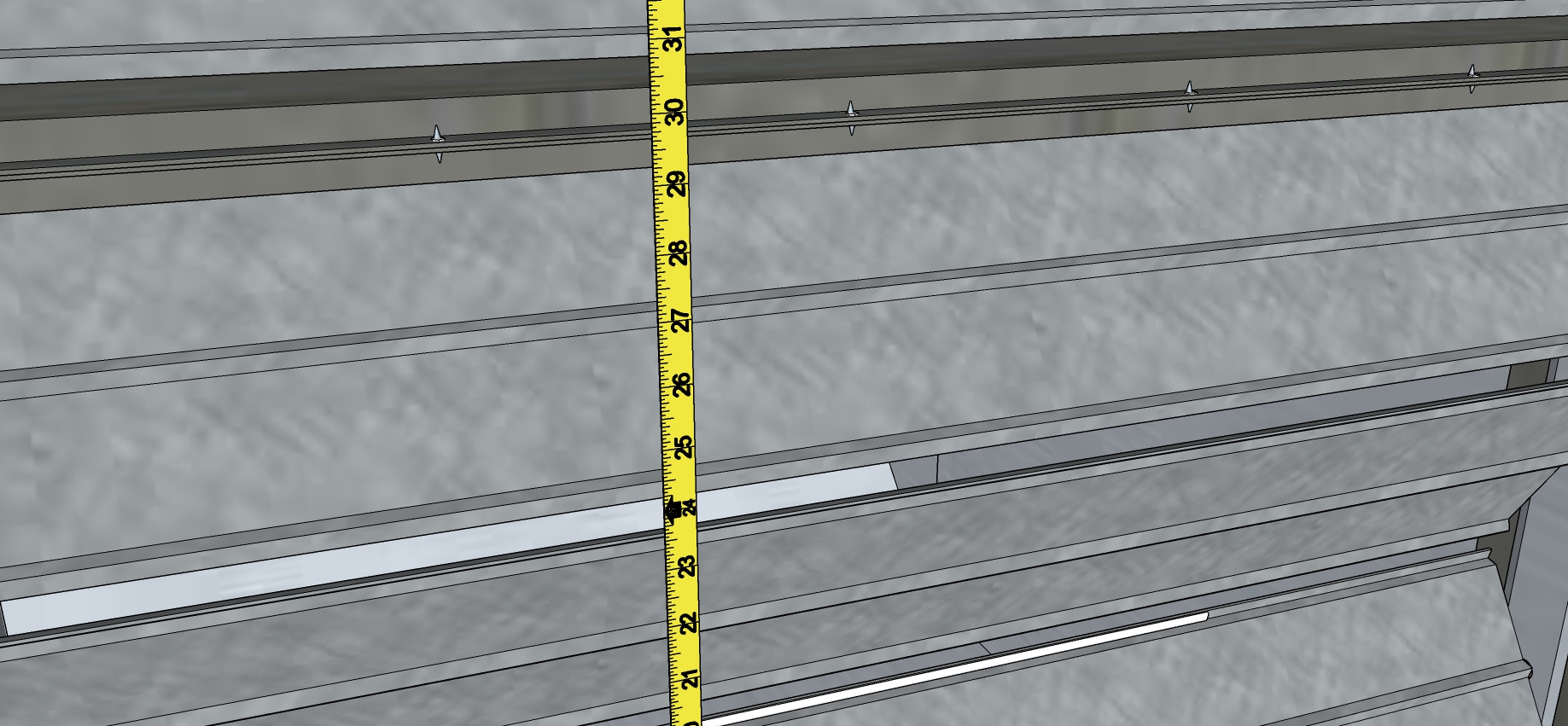 Outdoor Air Damper Measurements - Width
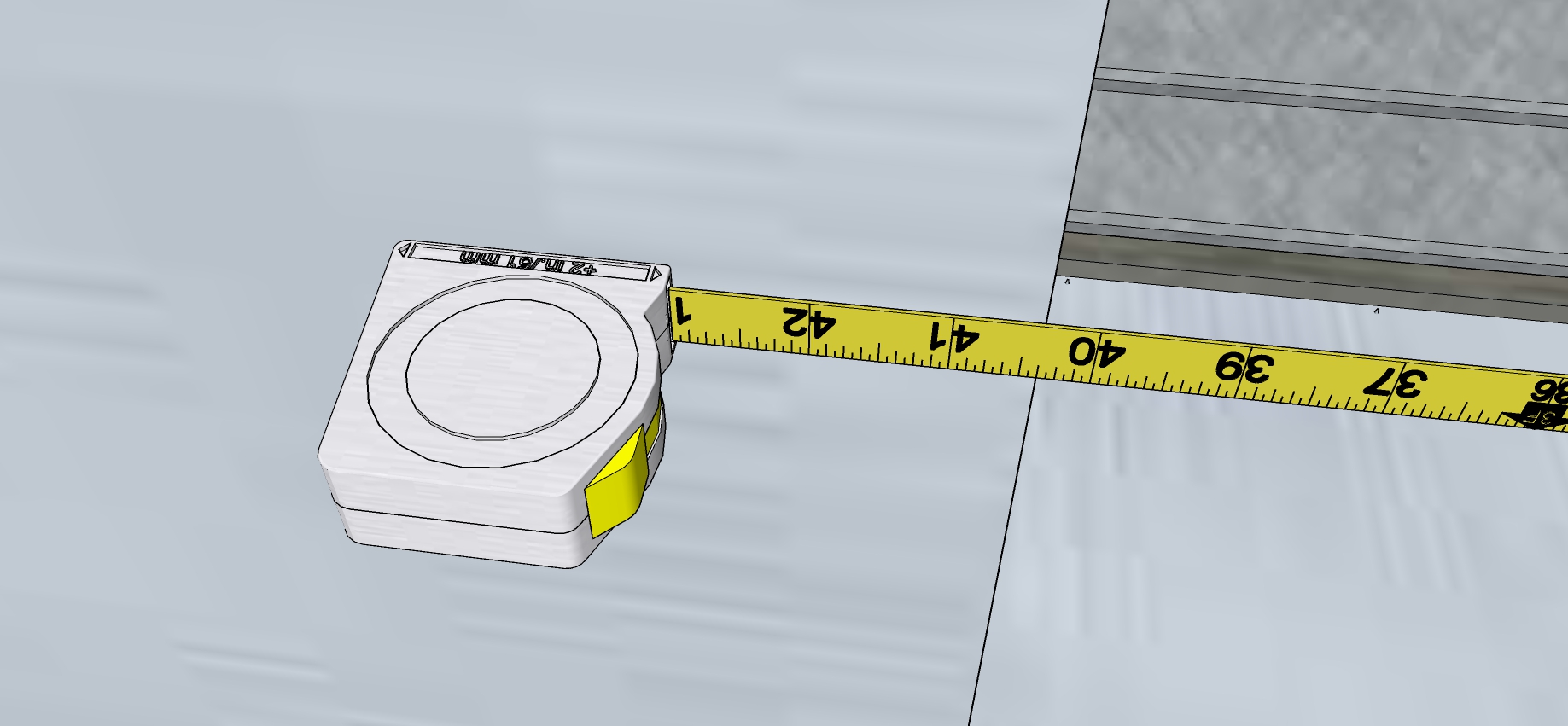 Relief Dampers – Measurements Overview
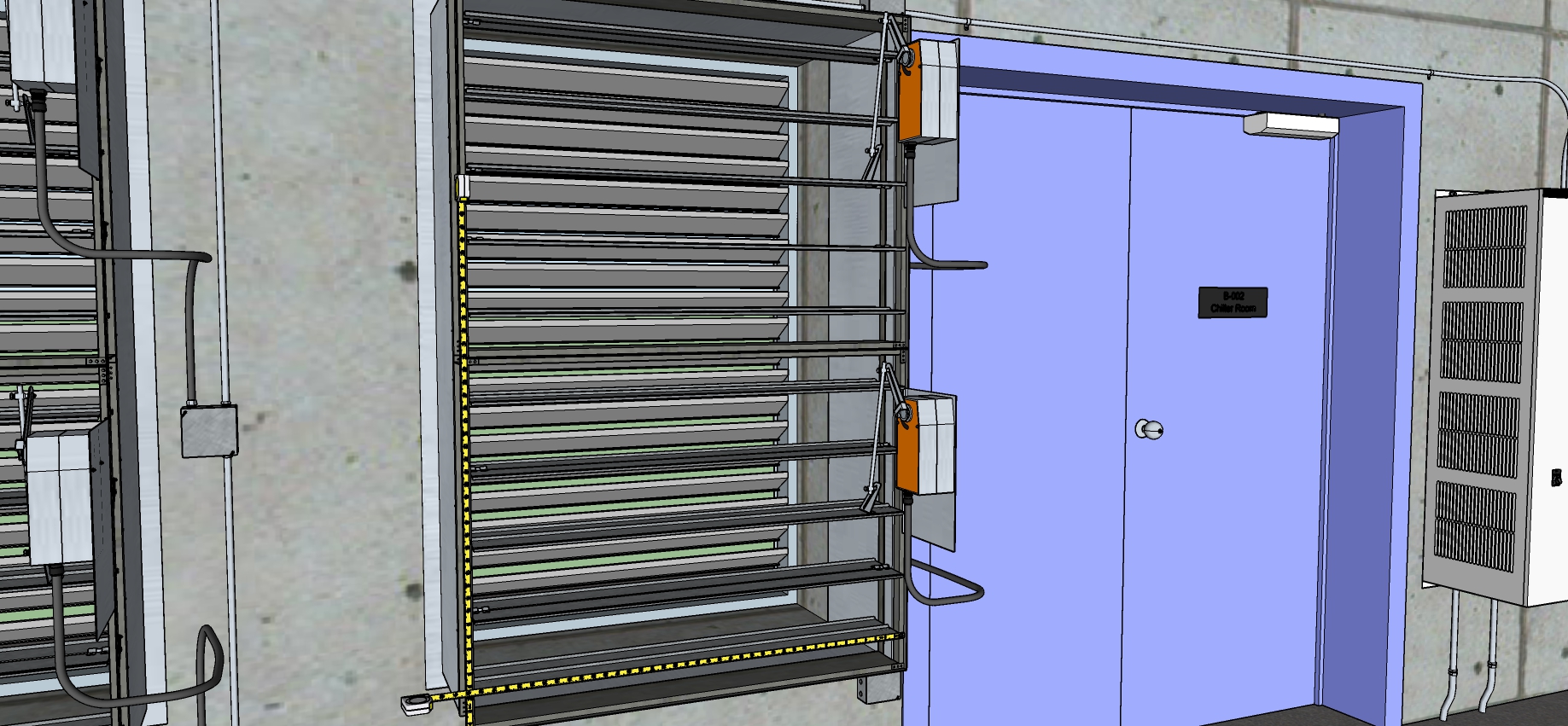 Relief Dampers – Measurements - Width
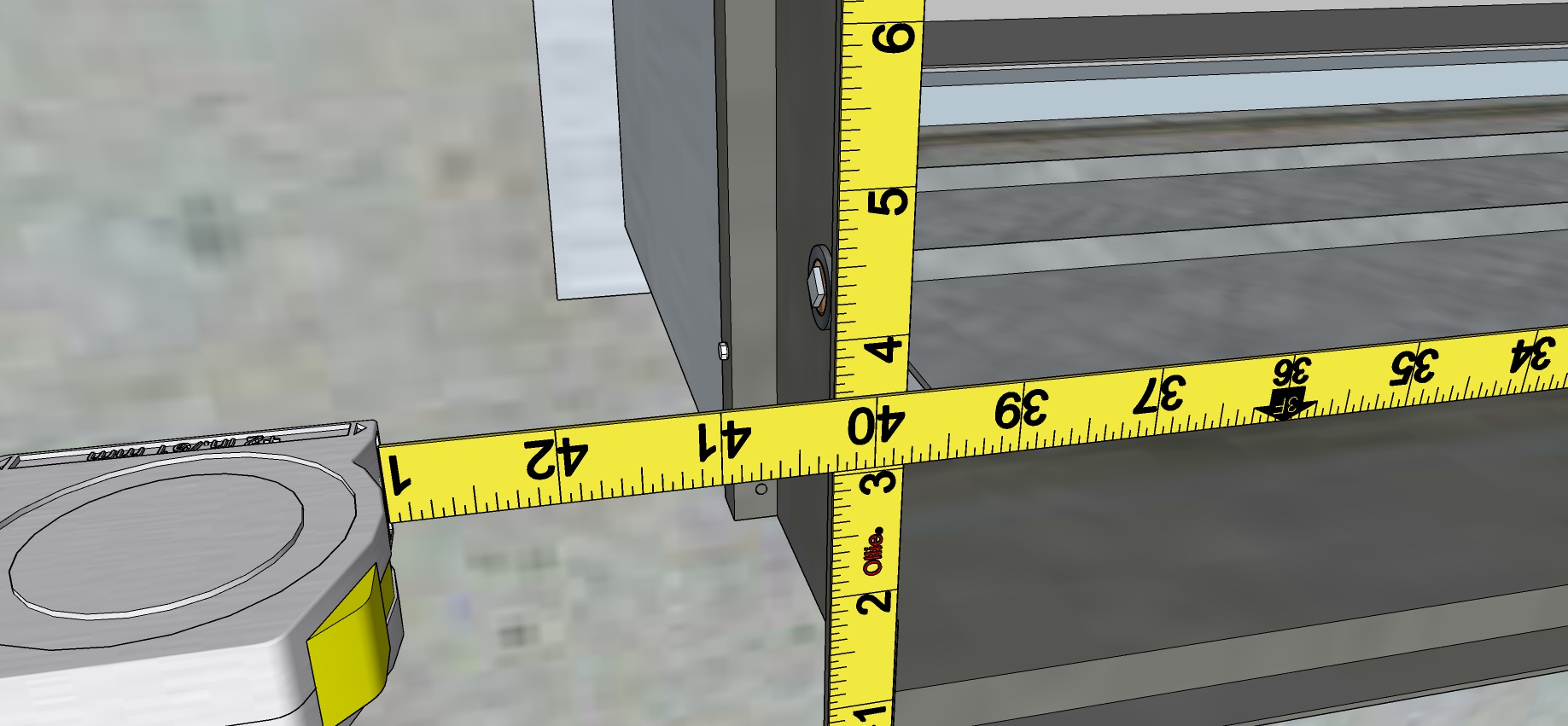 Relief Dampers – Measurements - Height
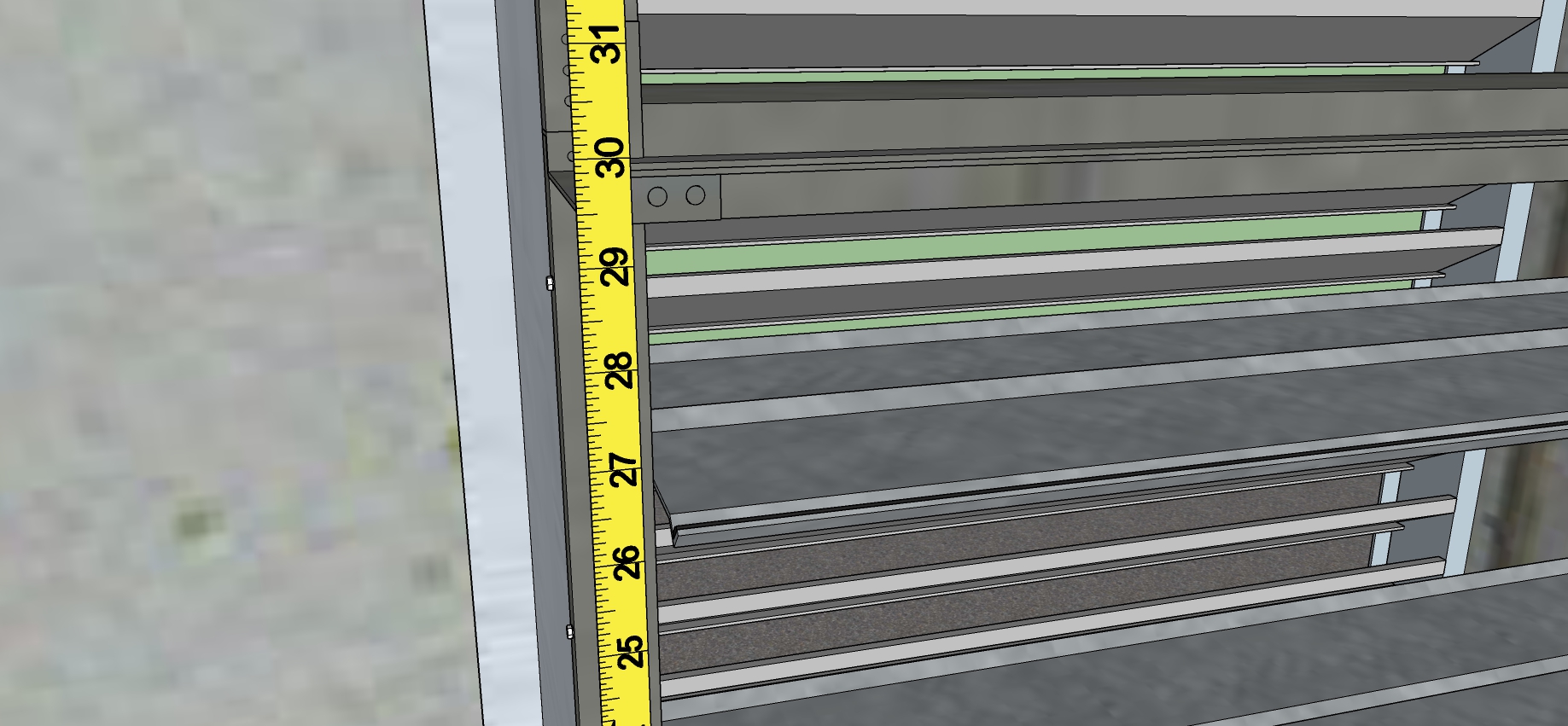 Mixed Air Plenum Looking in the Direction of Airflow, Filters Hidden
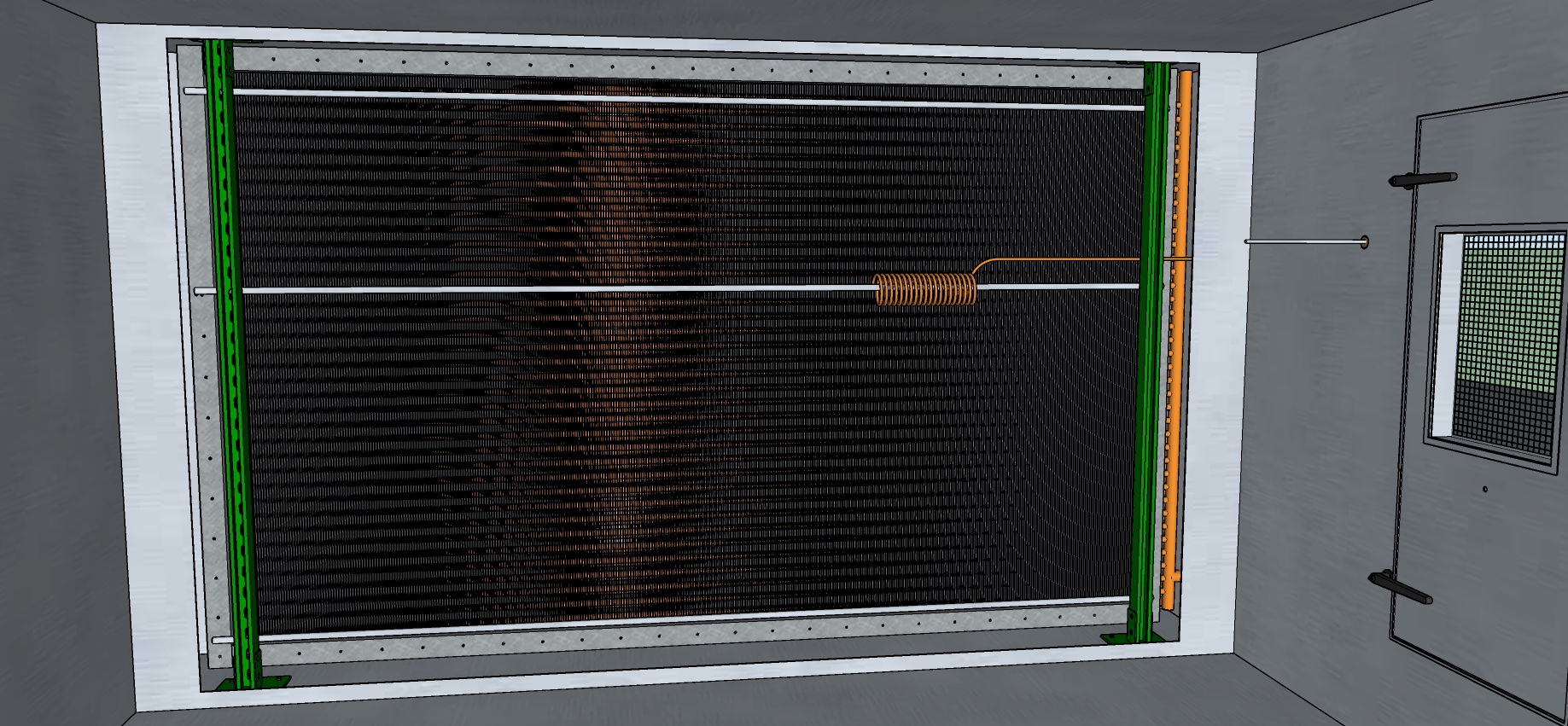 Control Device
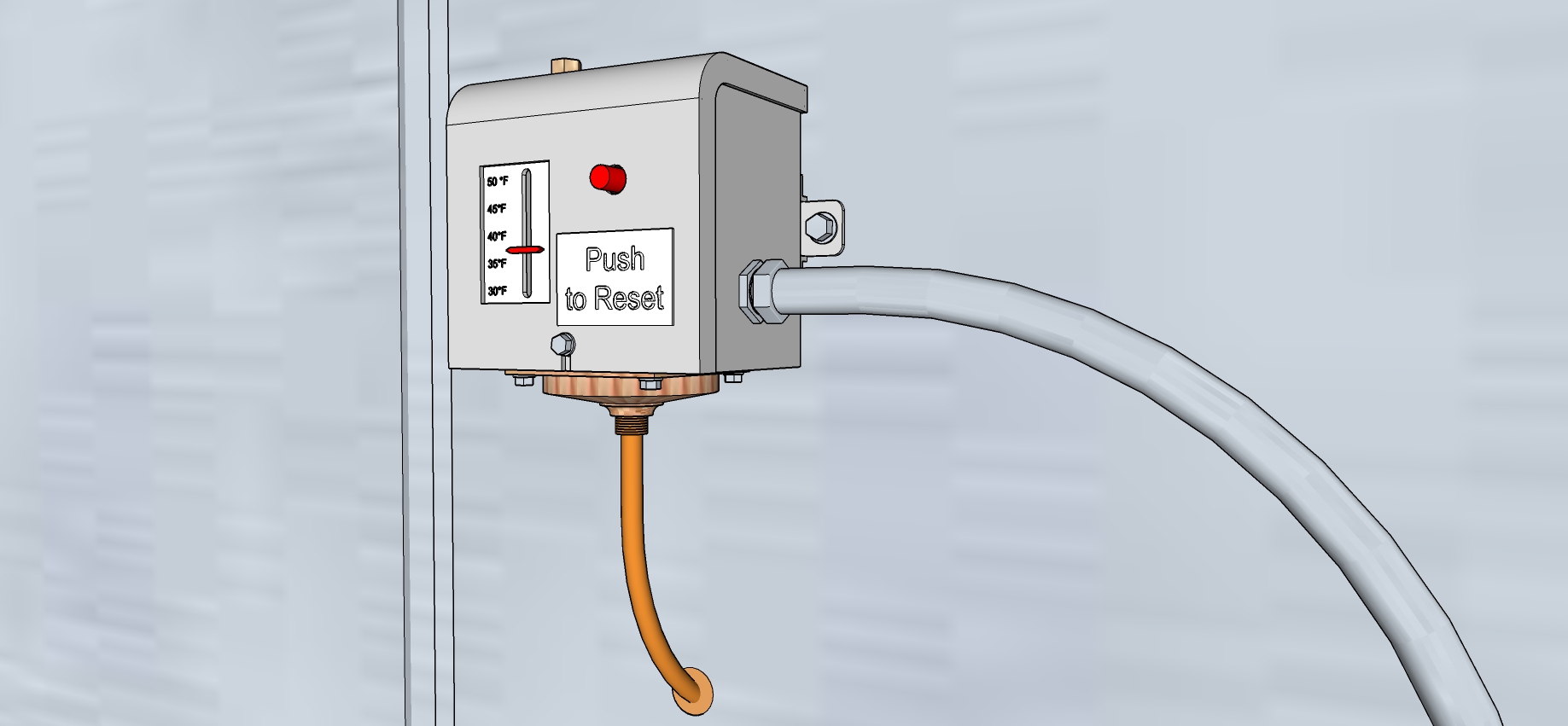 Minimum Outdoor Air Regulation
How is minimum outdoor air regulated for this system?
How well do you think the strategy will work?
What are some of the assumptions behind the strategy?
Do you think the system is in the correct operating mode?
If Doreen had not told you that they targeted 25% minimum outdoor air, is there a way you could have estimated the design value from the construction documents?
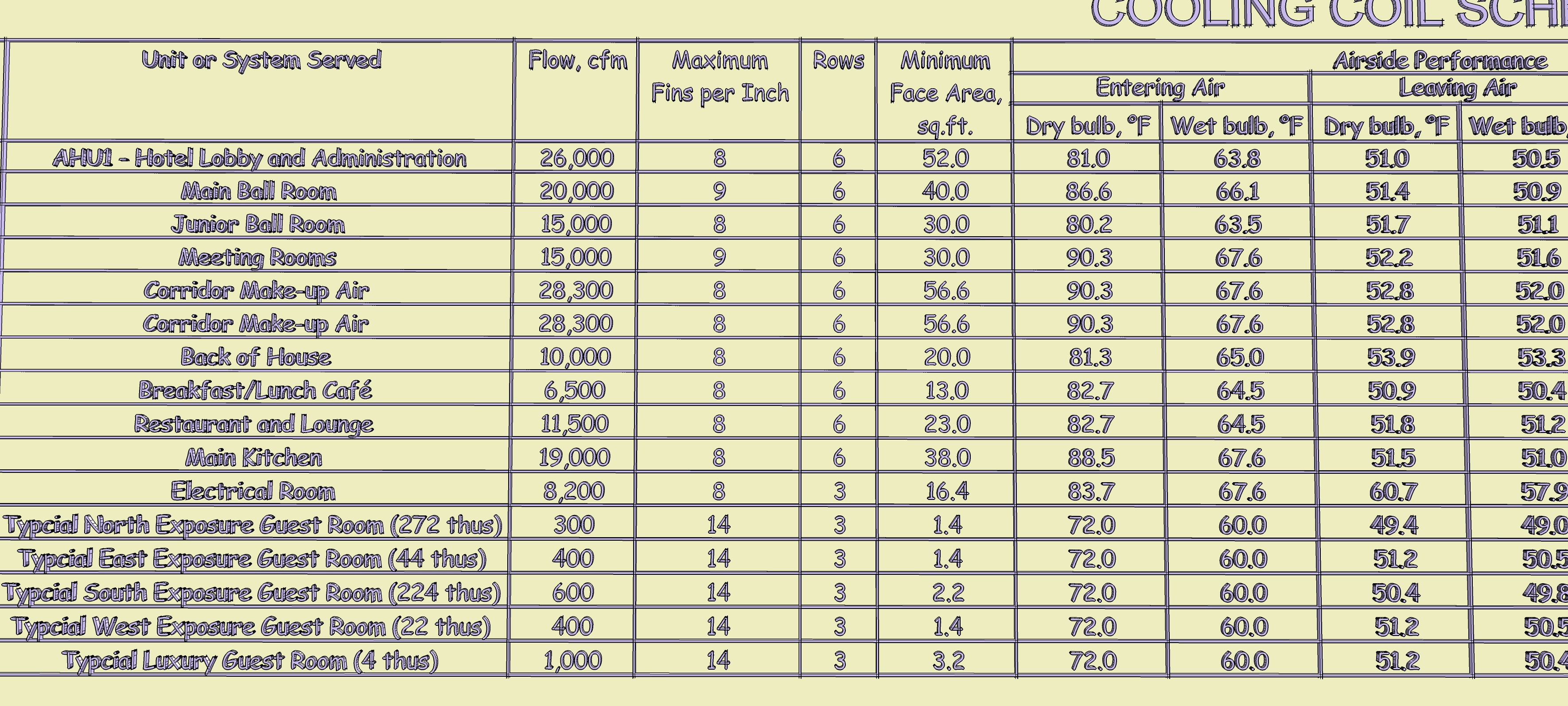 Minimum Outdoor Air Regulation
How is minimum outdoor air regulated for this system?
How well do you think the strategy will work?
What are some of the assumptions behind the strategy?
Do you think the system is in the correct operating mode?
If Doreen had not told you that they targeted 25% minimum outdoor air, is there a way you could have estimated the design value from the construction documents?
Damper Sizing
Given the rules of thumb you have learned for estimating air handling unit flow rates and damper sizing, how well do you think the dampers are sized?
Damper Configuration, Condition, Orientation and Mixing
Are there any issues with the arrangement and condition of the dampers?
How well is the mixed air plenum set up to mix?
How well is it performing based on the test data you have?
Sensors and Controls – Part 1 – Field Conditions
Given a new rule of thumb:
There should be approximately 2 feet of averaging element and freezestat element for every 4 square feet of air handling unit cross sectional area
Do you think the existing sensor arrangement is adequate?
Is a freezestat an averaging sensor?
Is the hot water coil a preheat coil?
Do the various heat transfer processes appear to be properly coordinated?
Hot Water Coil Leaving Air Temperature
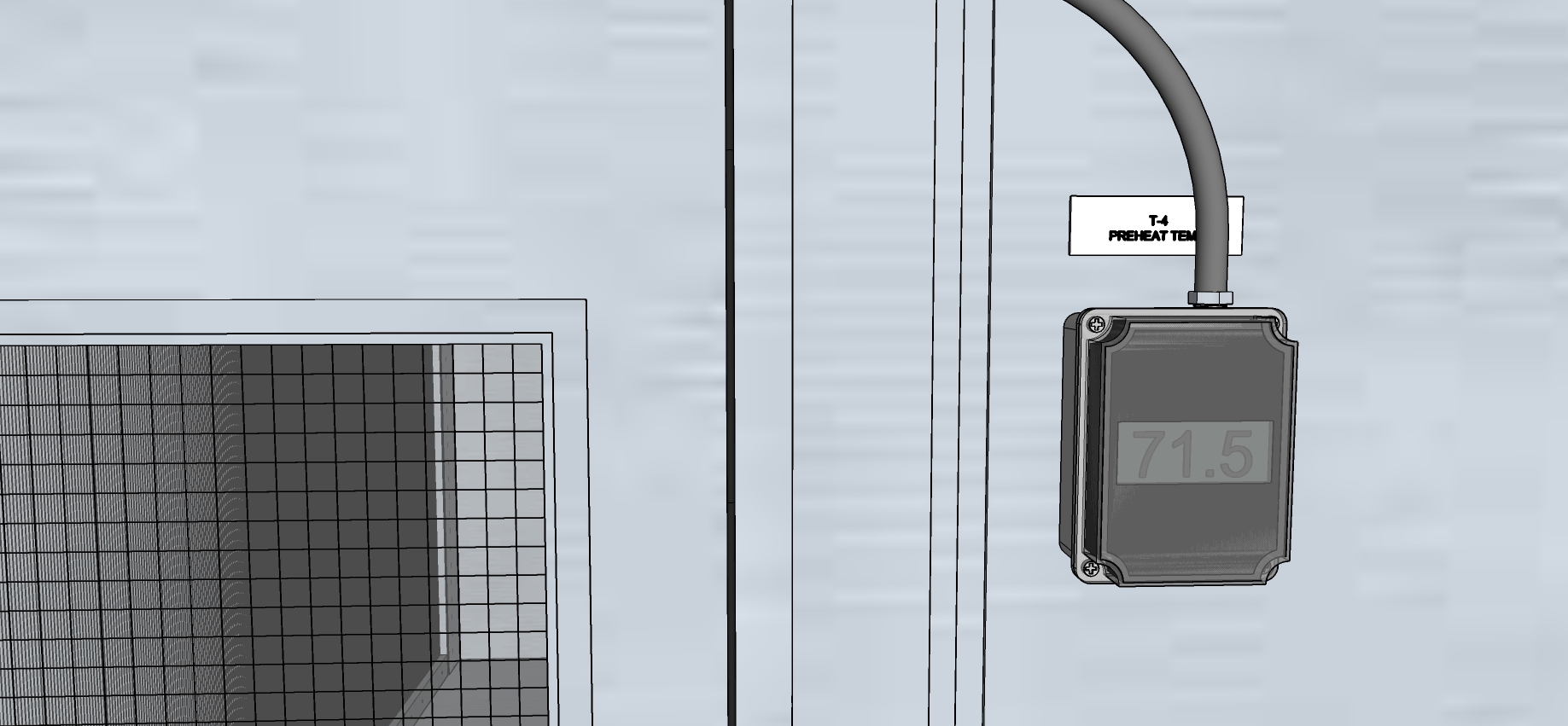 Hot Water Coil Pipe Temperatures
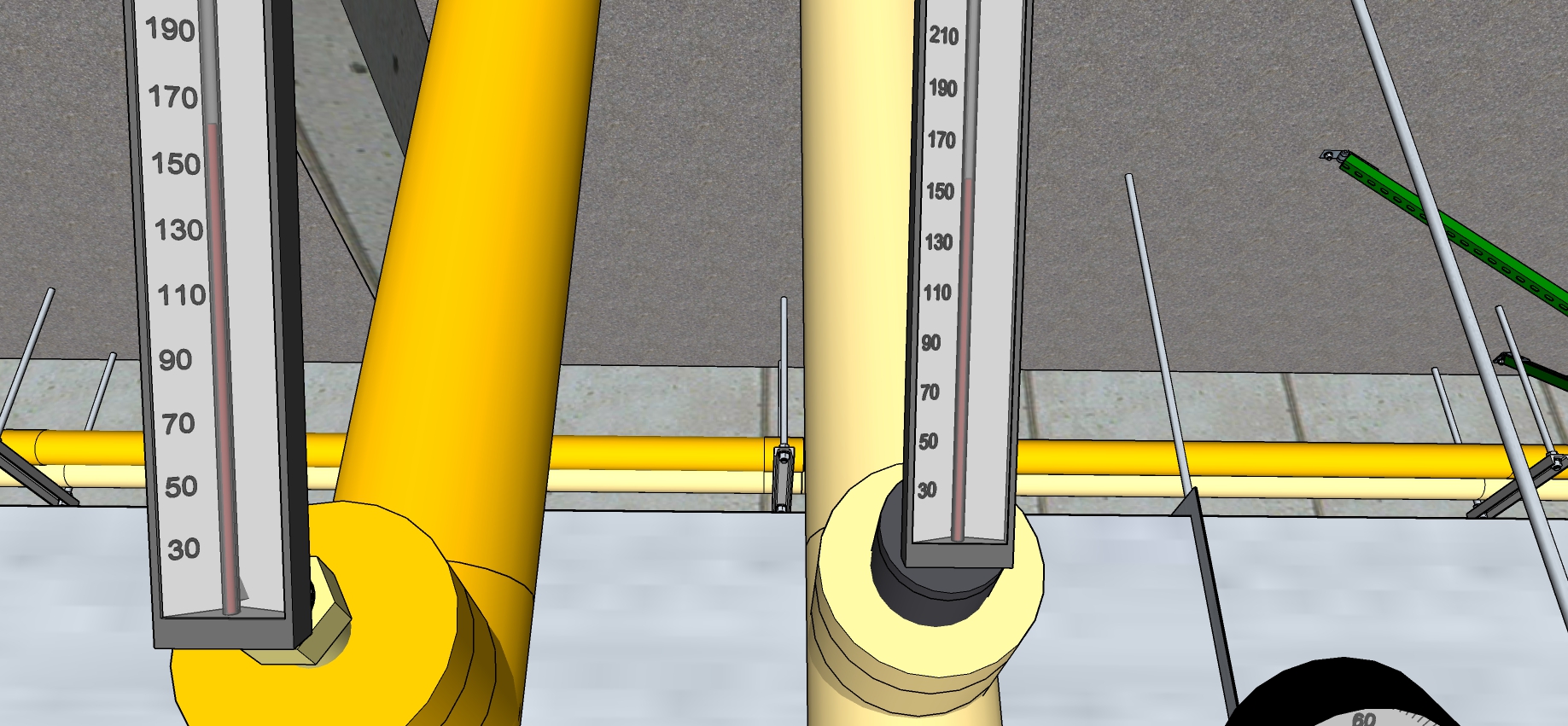 Supply Air Temperature
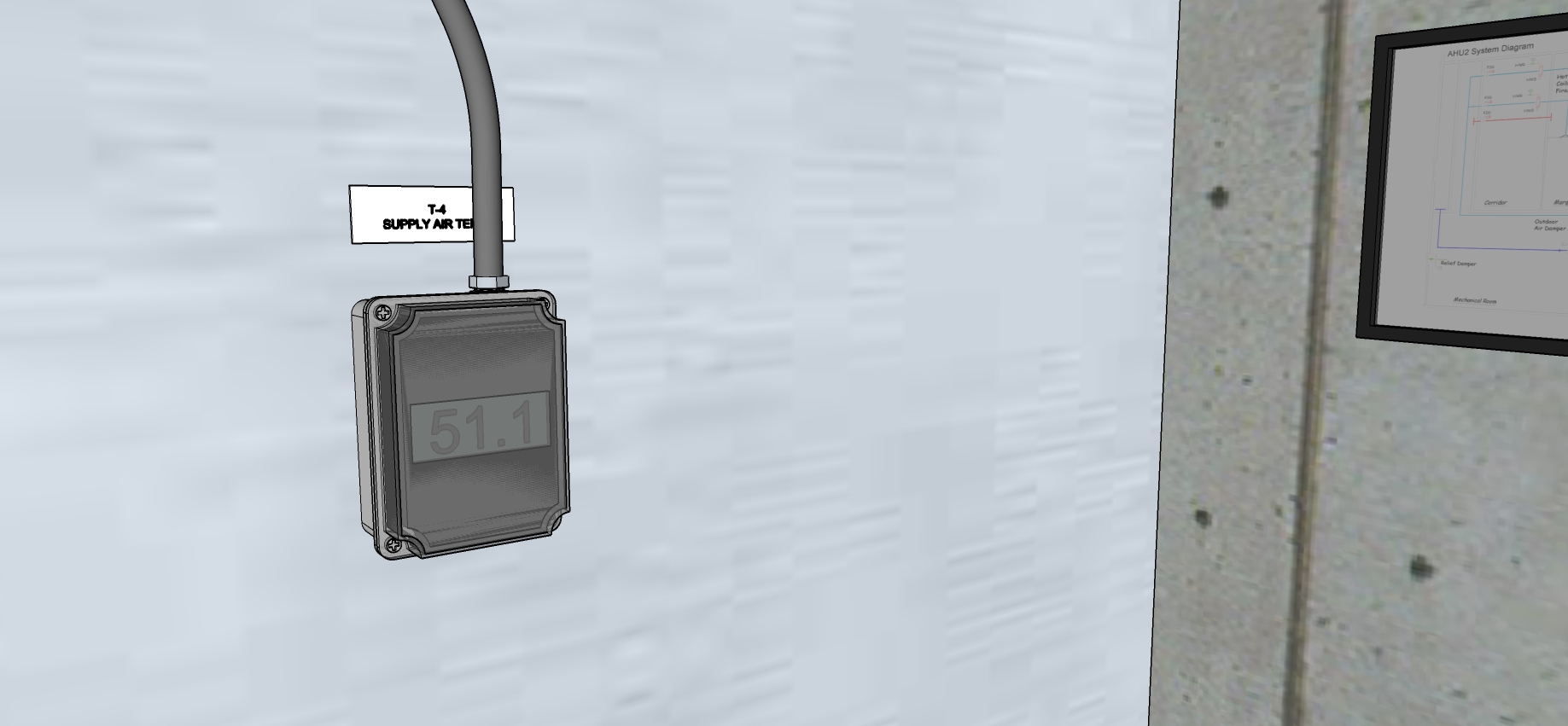 Sensors and Controls – Part 2 – Control Logic
What type of economizer high limit control is provided?
Is the limit control appropriately set?
Is there a mixed air low limit cycle?
If Doreen tells you that they have a hard time getting the unit to start during cold weather due to nuisance freezestat trips, what do you think might be wrong?
Is the relief air system working properly?
Is the economizer properly integrated with the other heat transfer elements?